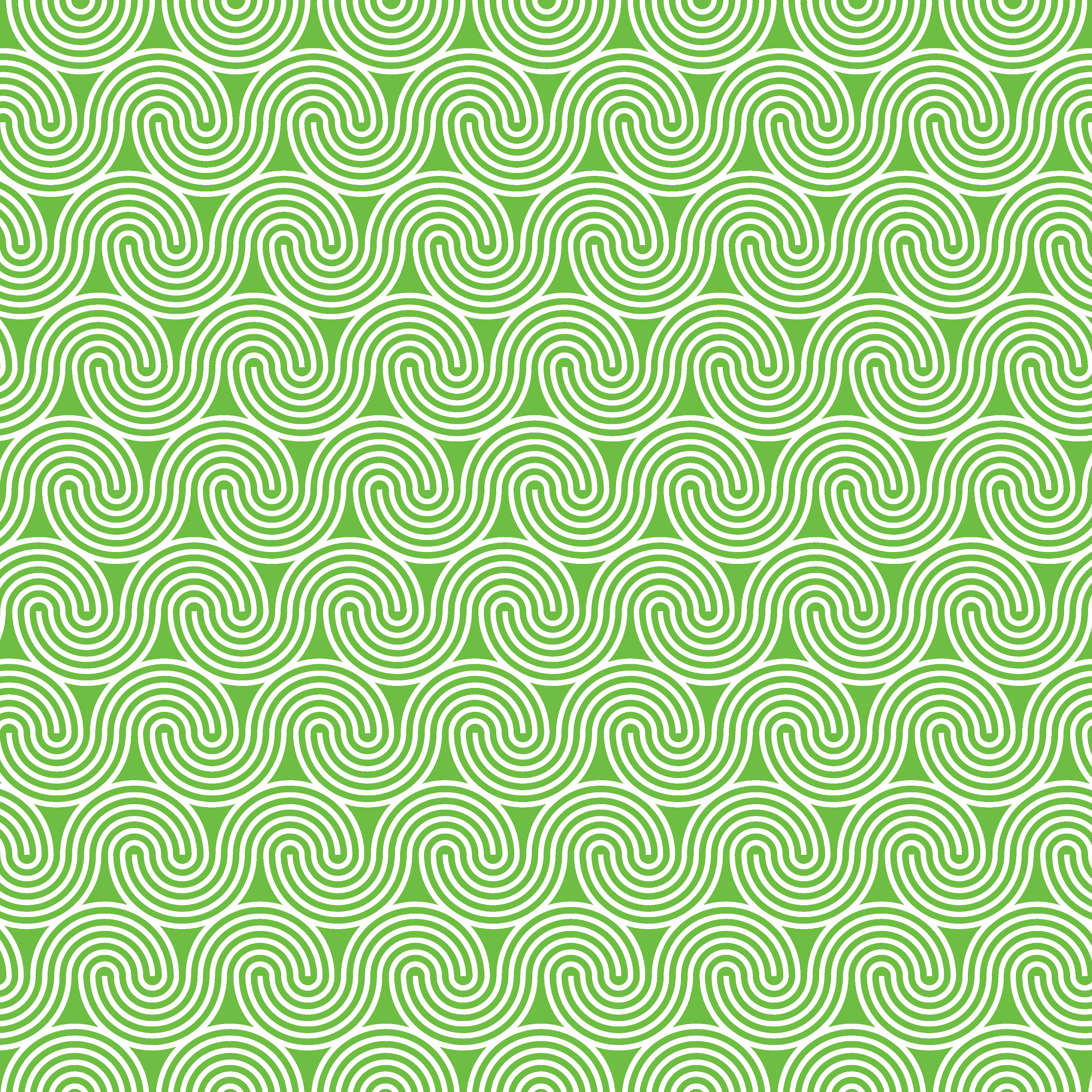 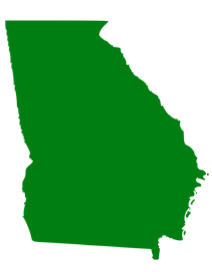 Personal Money Management
SS8E3 
Explain the principles of effective personal money management. 
Explain that income is the starting point for personal financial management. 
Describe the reasons for and the benefits of a household budget. 
Describe the reasons for and the benefits of savings. 
Describe the uses of debt and associated risks.
[Speaker Notes: ©Moving Towards Mastery]
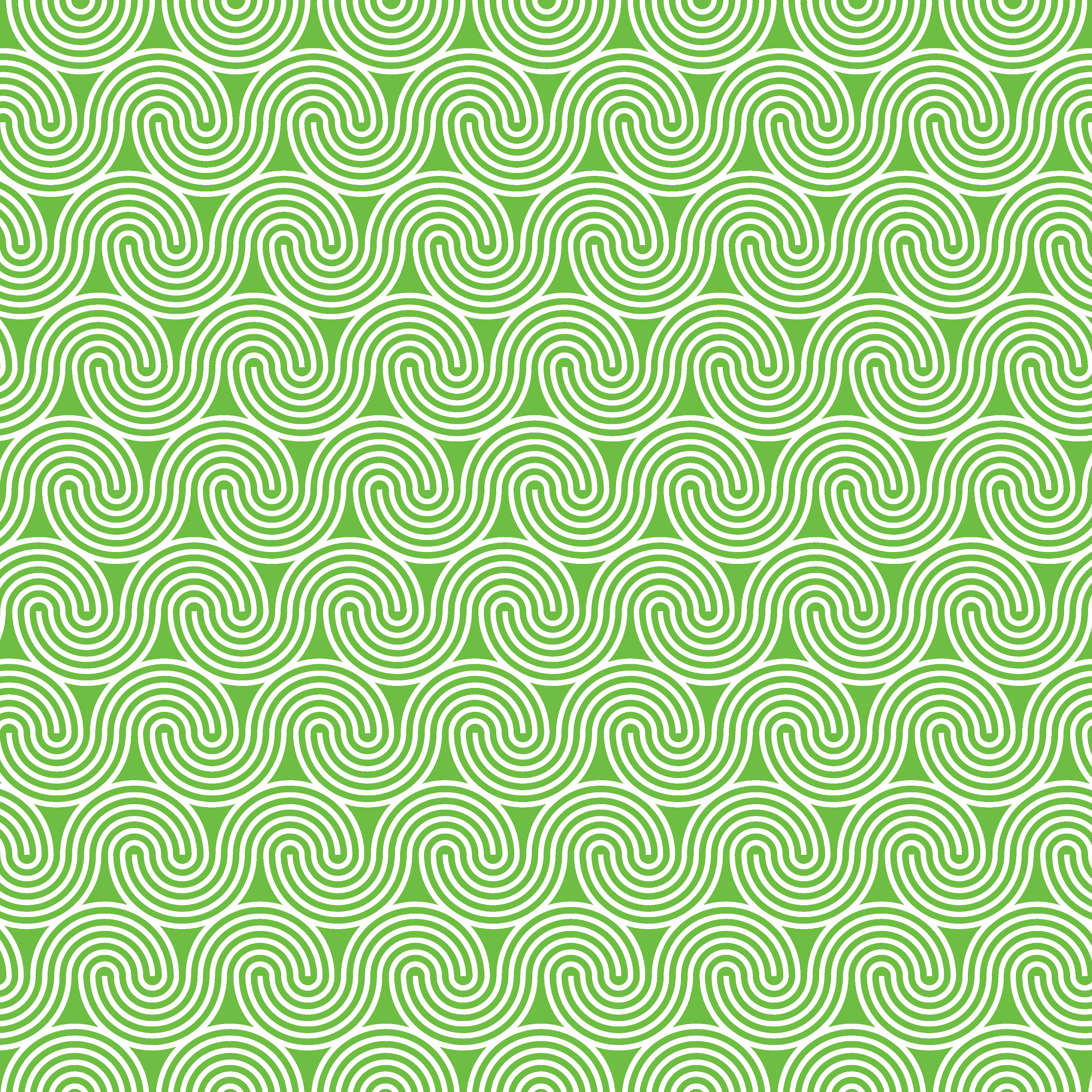 Income
Personal money management is the process of budgeting, saving, spending, and investing your personal money. While managing your personal money will be very unique to you, the process has similarities to everyone else.  Managing your personal money starts with an income. Income is the amount of money earned or the amount of money coming in for labor or services, the sale of property or goods, or from financial investments. Knowing how much money you have coming in allows you to make decisions on spending. Managing your income wisely allows you to establish and achieve short and long term financial goals.
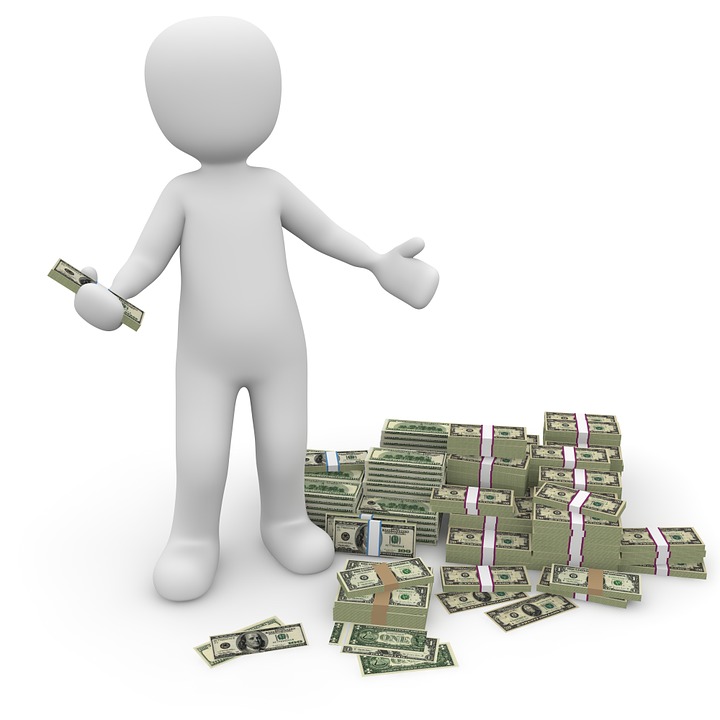 Click on image and HERE to learn more.
[Speaker Notes: ©Moving Towards Mastery]
Income
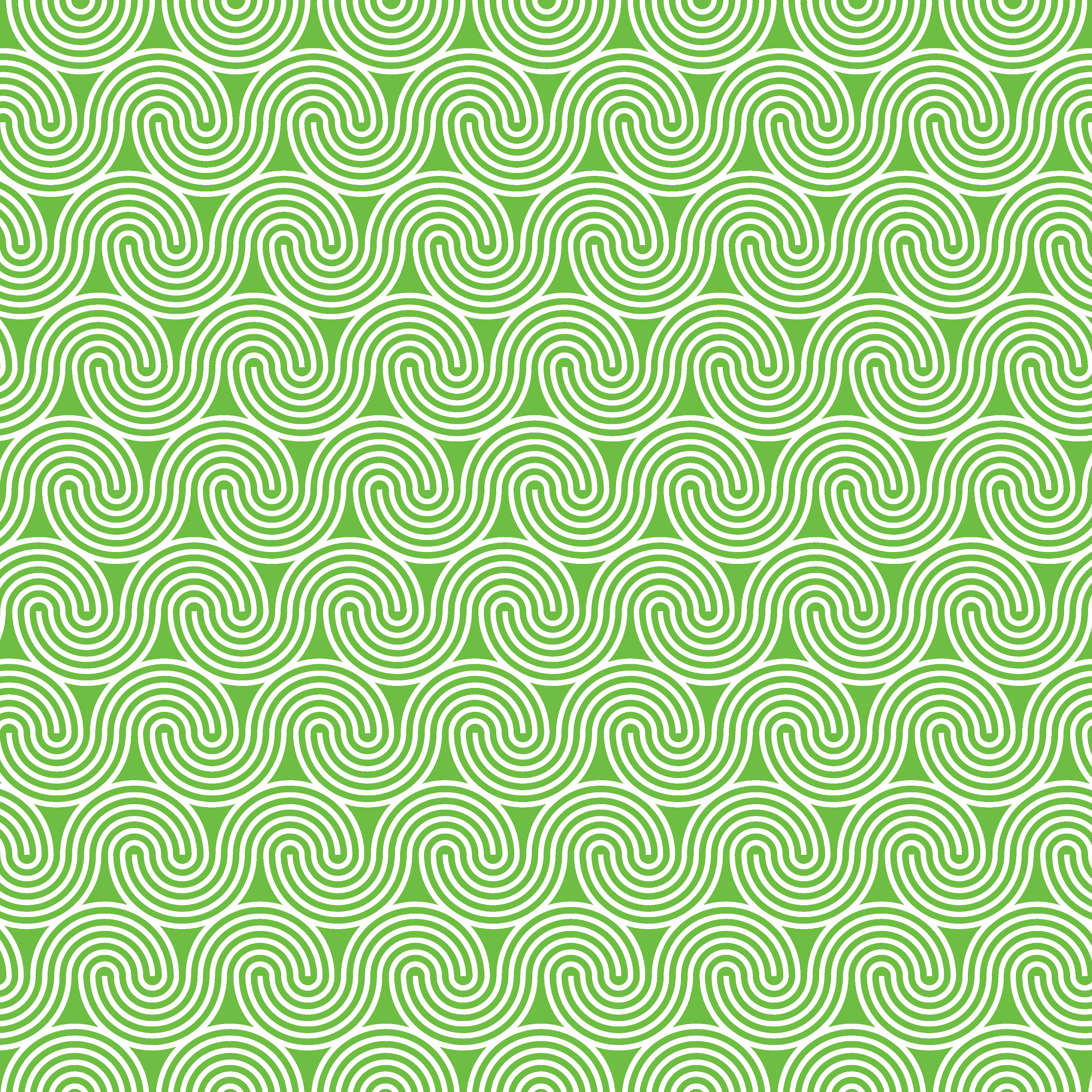 Using information from the previous slide, answer the questions below.
[Speaker Notes: ©Moving Towards Mastery]
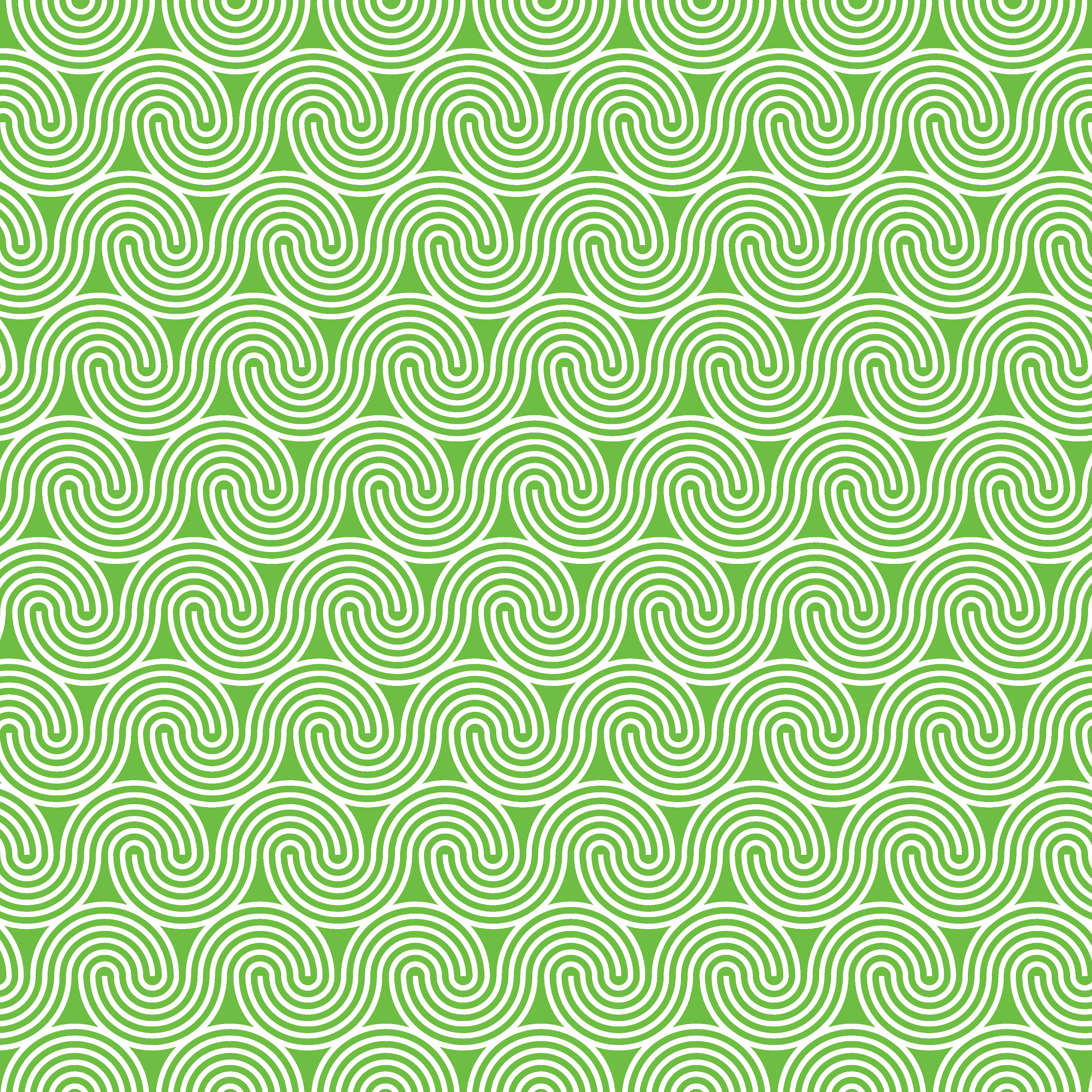 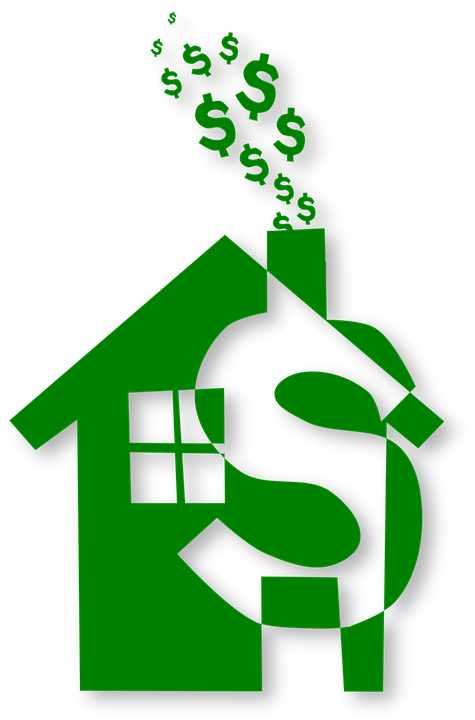 Household Budget
A household budget can also be called a personal budget. A household budget is a personal plan to determine how you will pay your expenses with the income made available. Successful money managers create a budget.  A household budget can be adjusted when there is a change in income or expenditures.
There are many reasons for and benefits of creating and maintaining a household budget. Being in control of your money increases your financial freedom. It helps you to achieve short and long term goals. Budgeting helps you see where you spend money unnecessarily. It also helps you prepare for any unforeseen changes that may occur.
Click on image and HERE to learn more.
[Speaker Notes: ©Moving Towards Mastery]
Household Budget
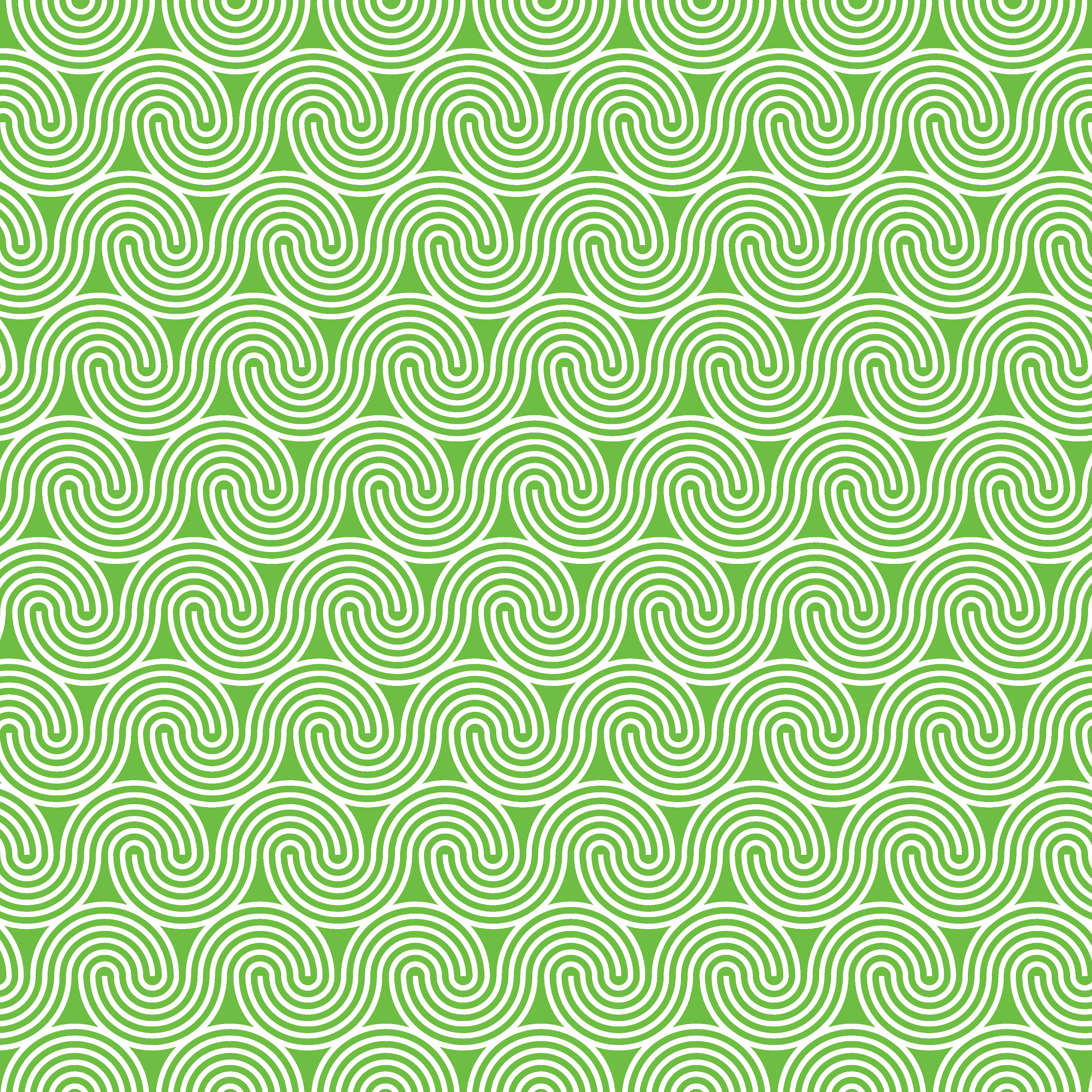 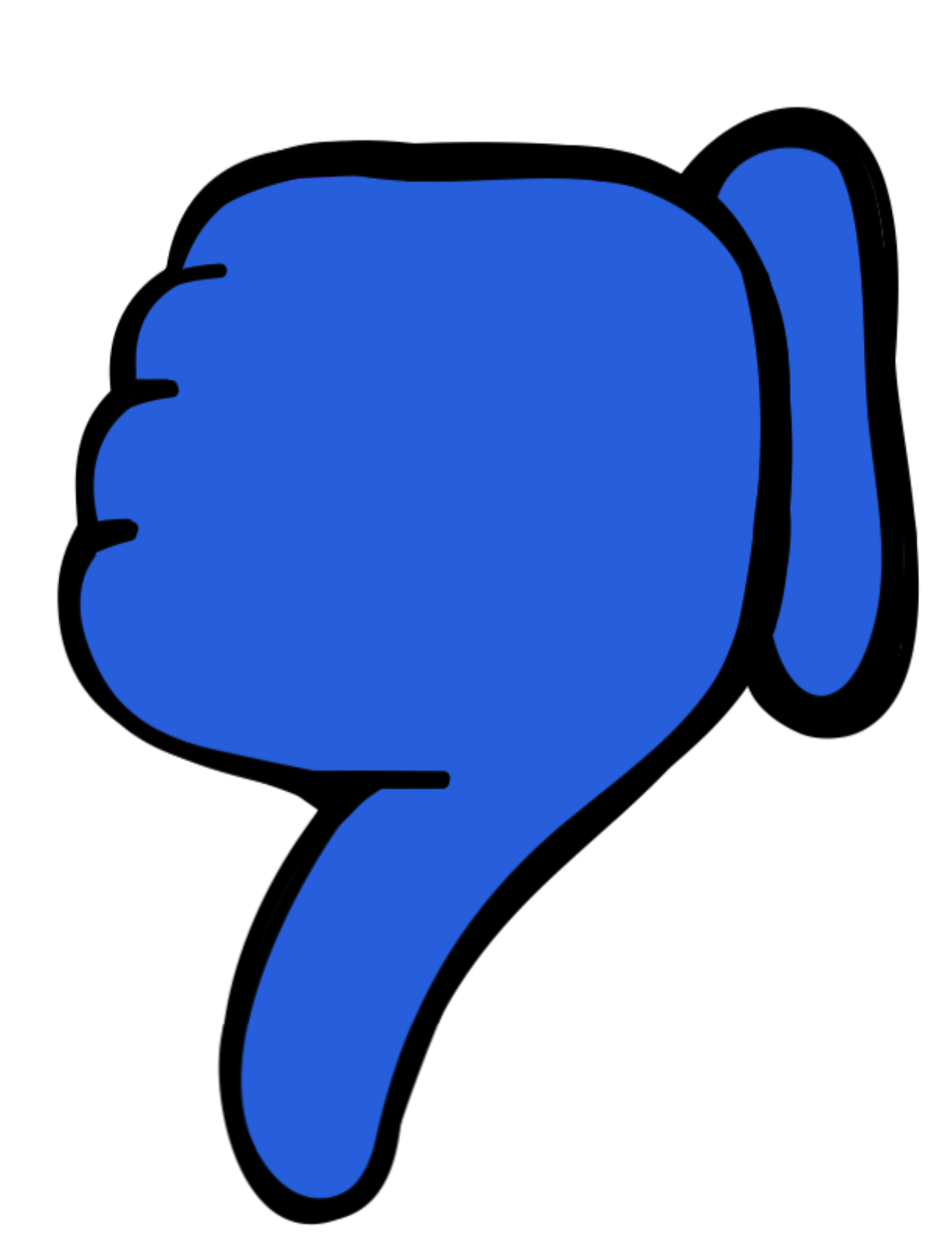 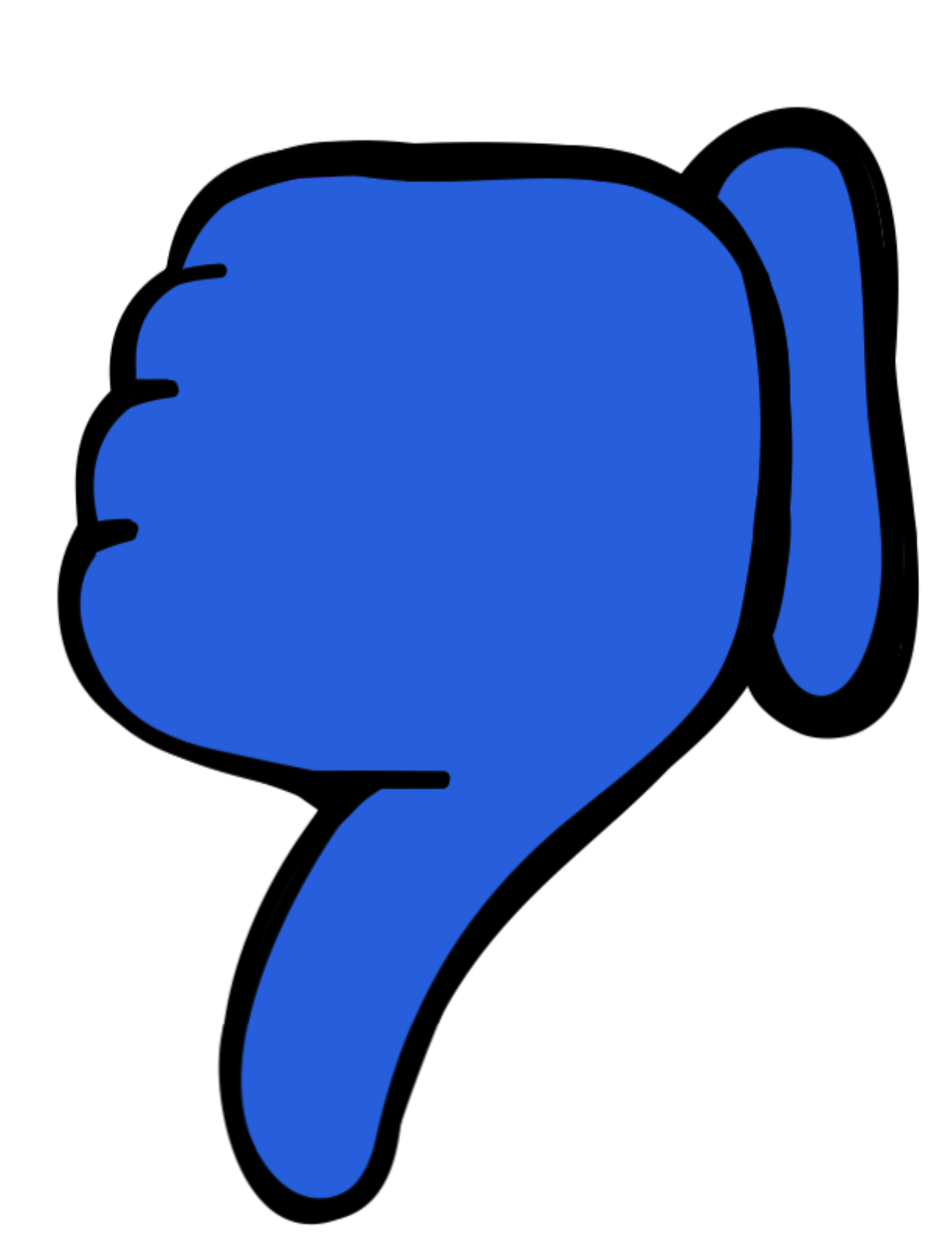 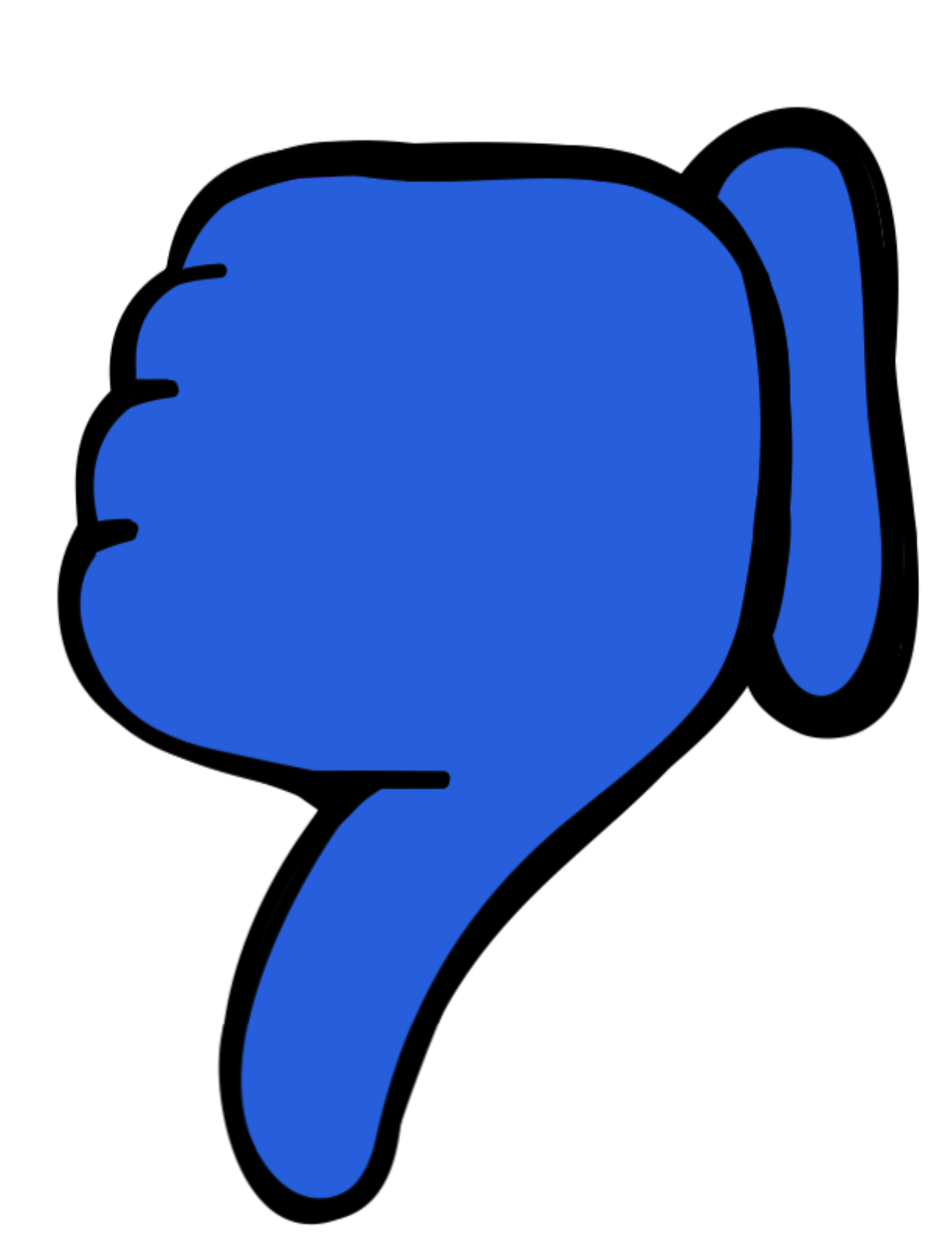 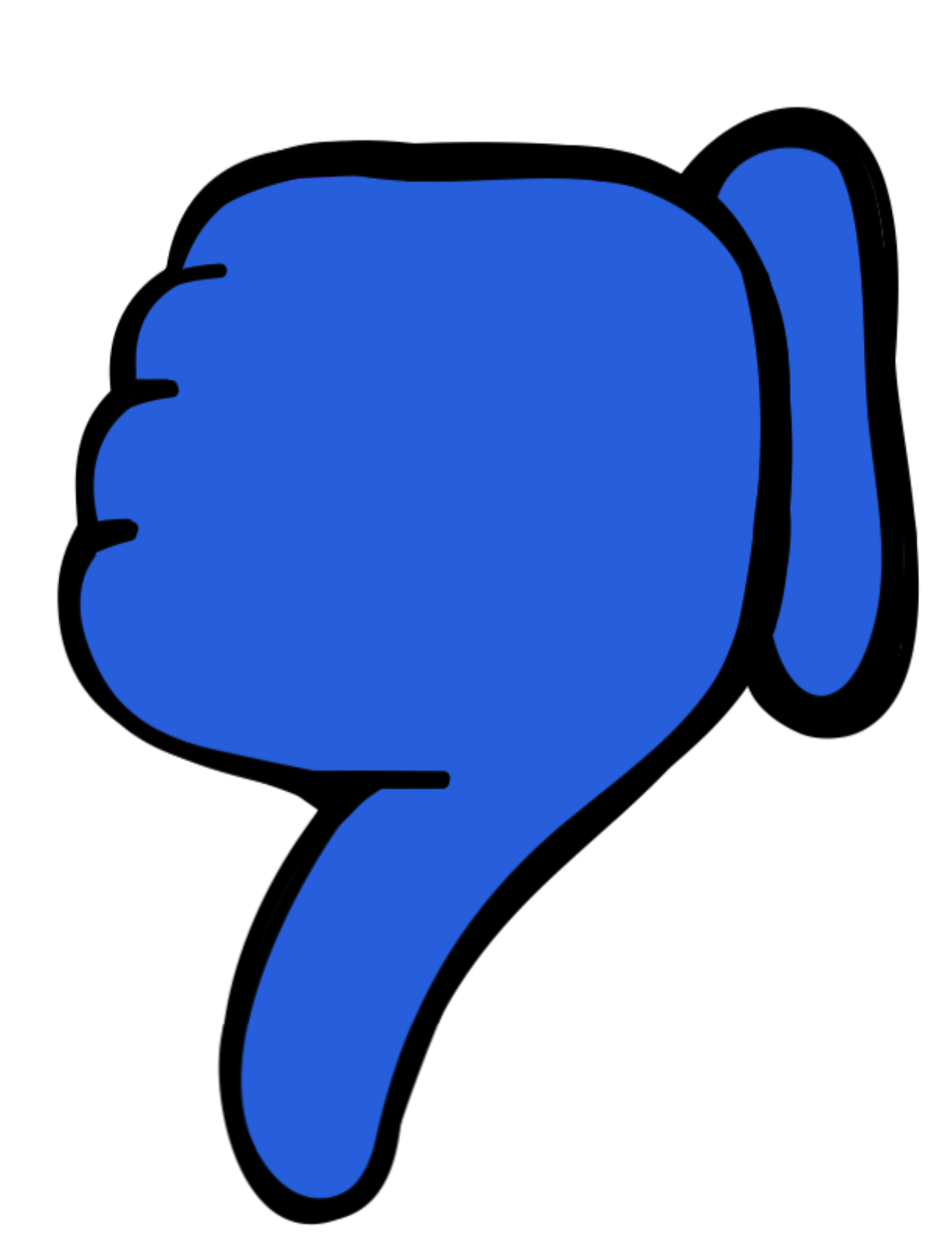 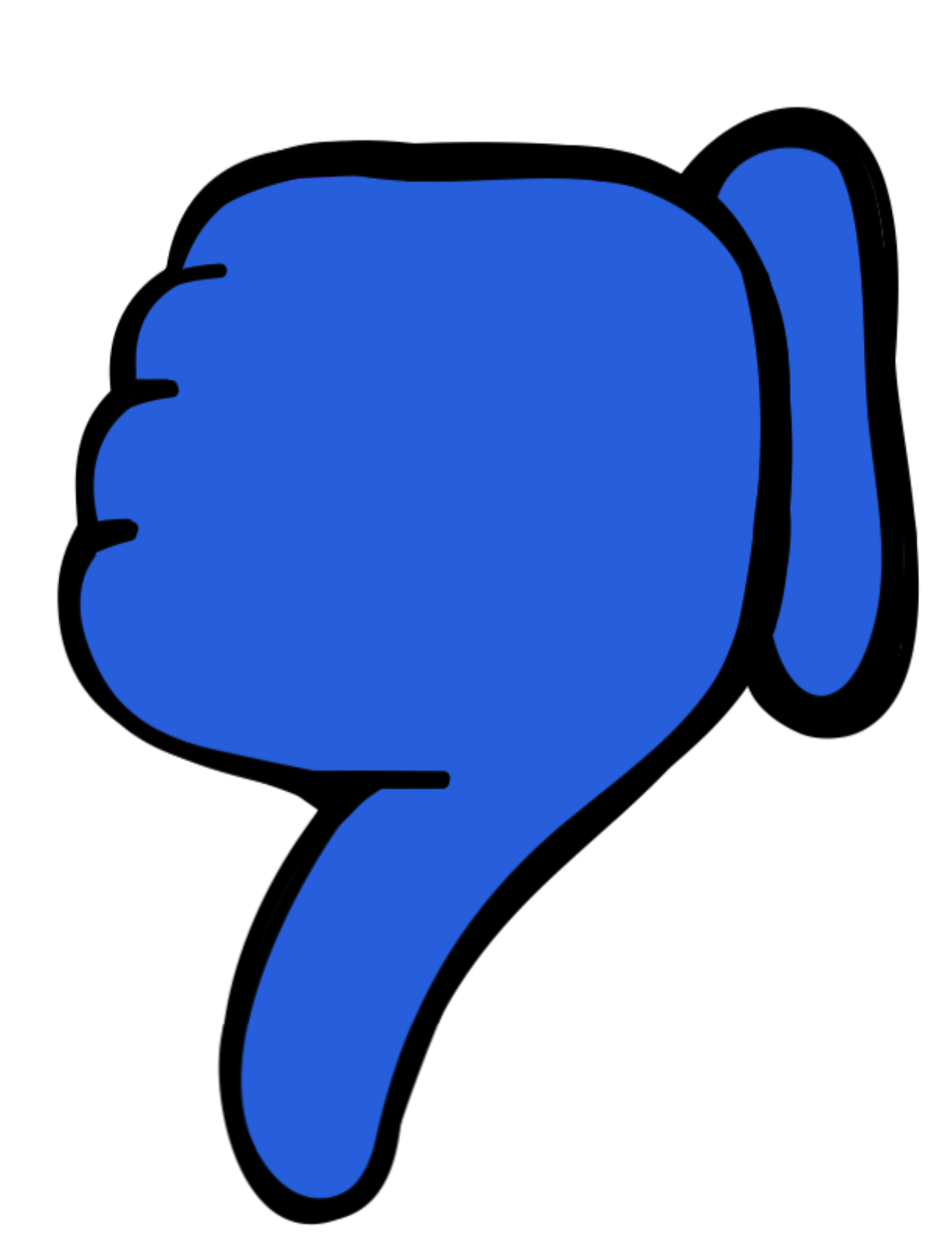 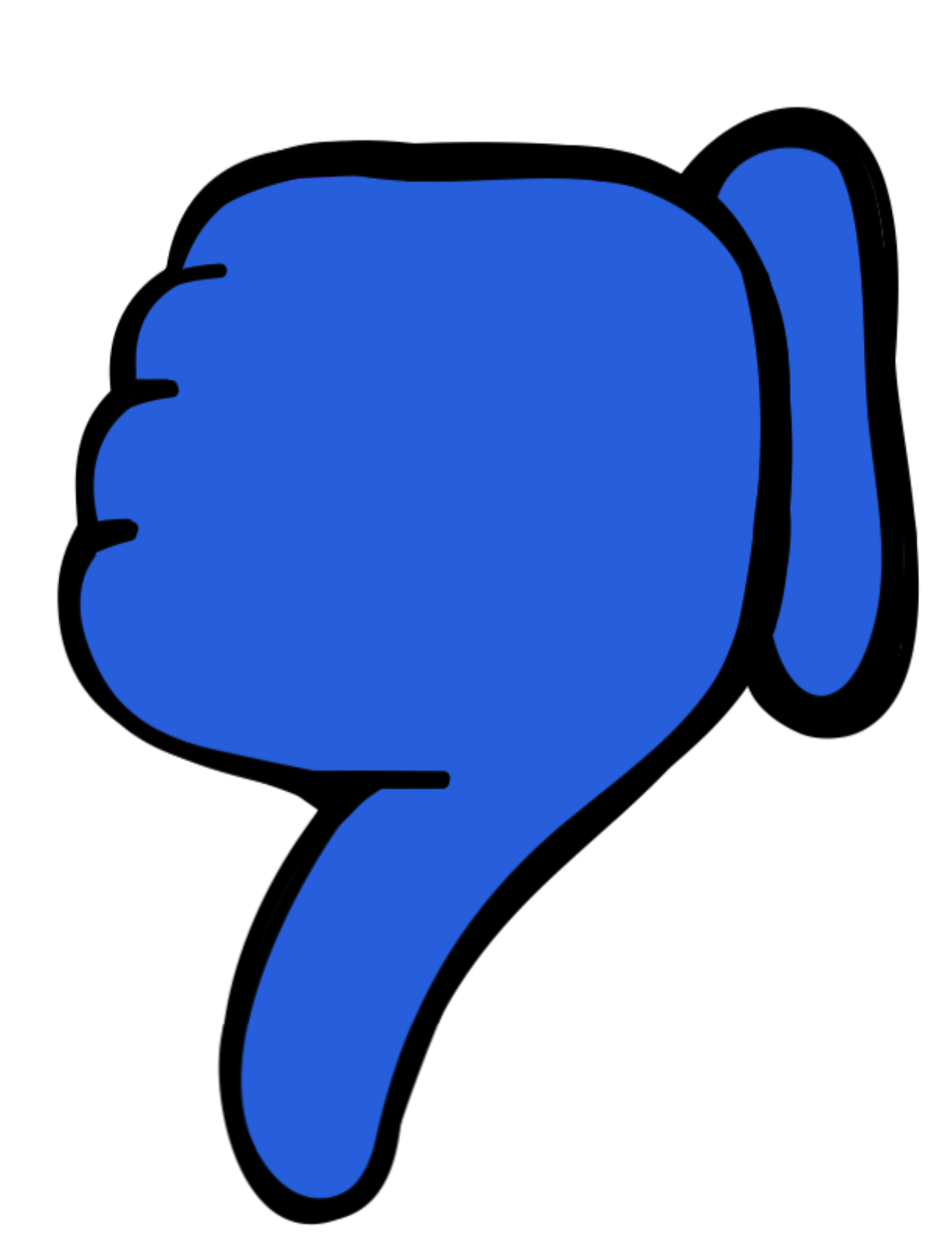 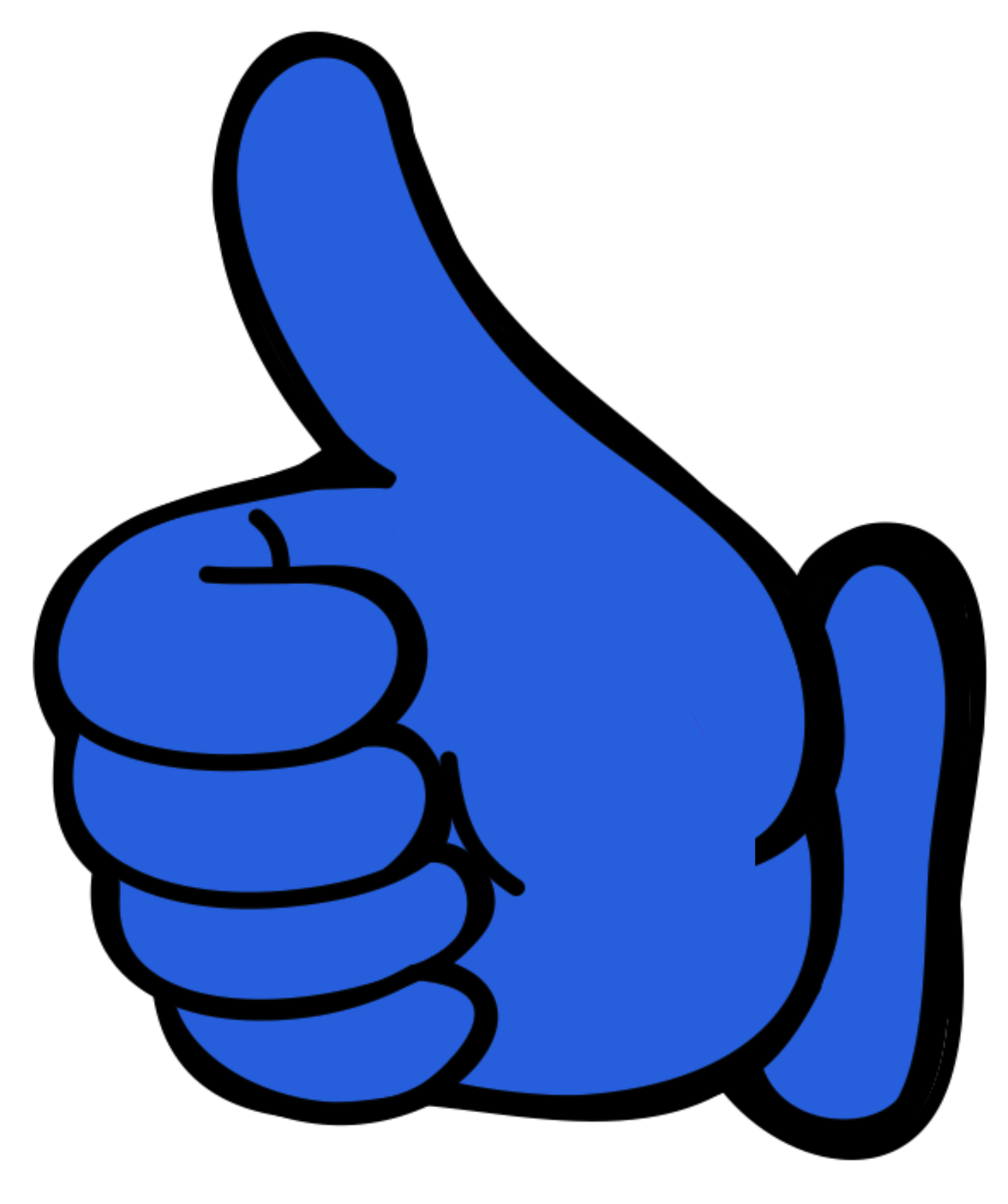 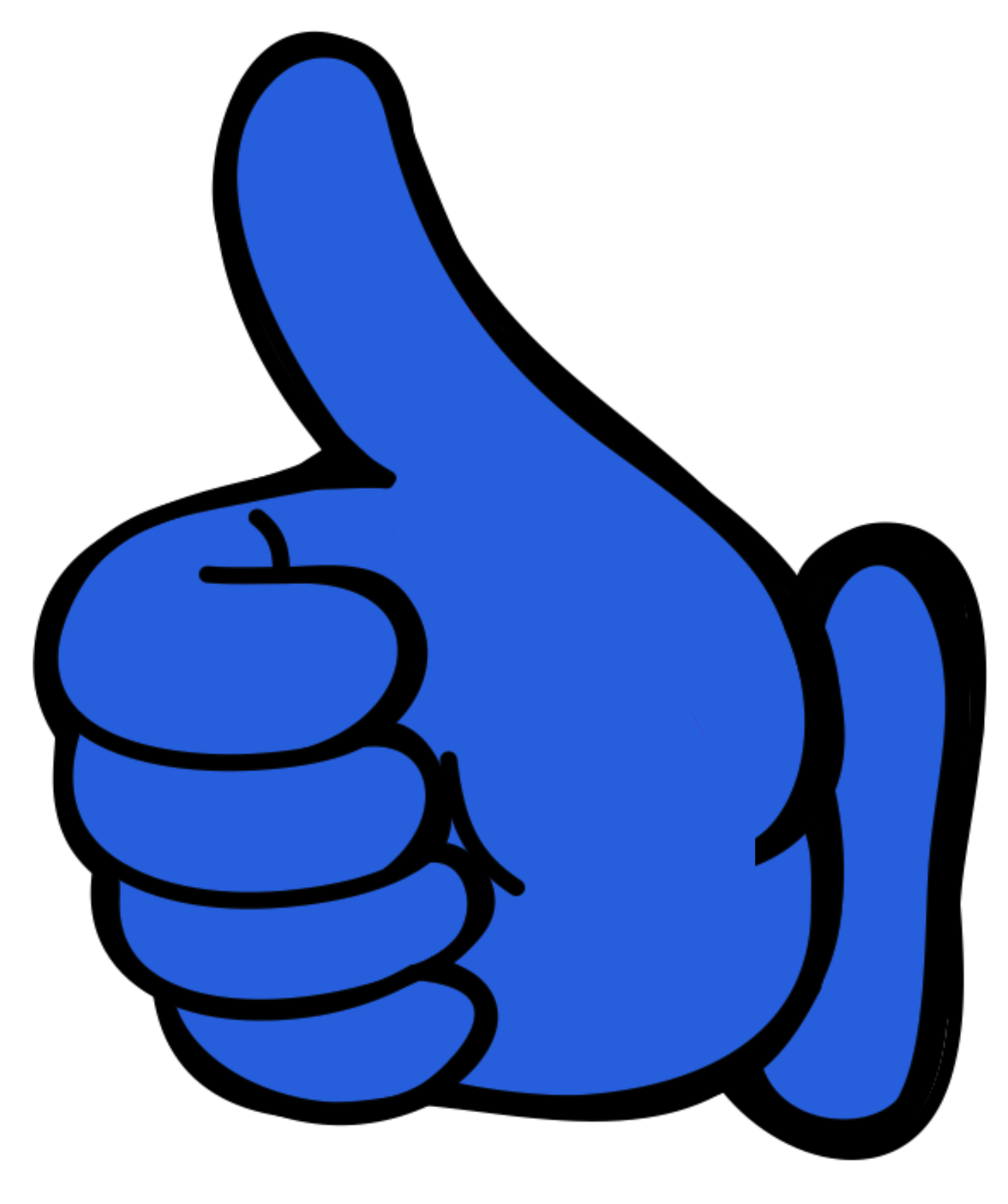 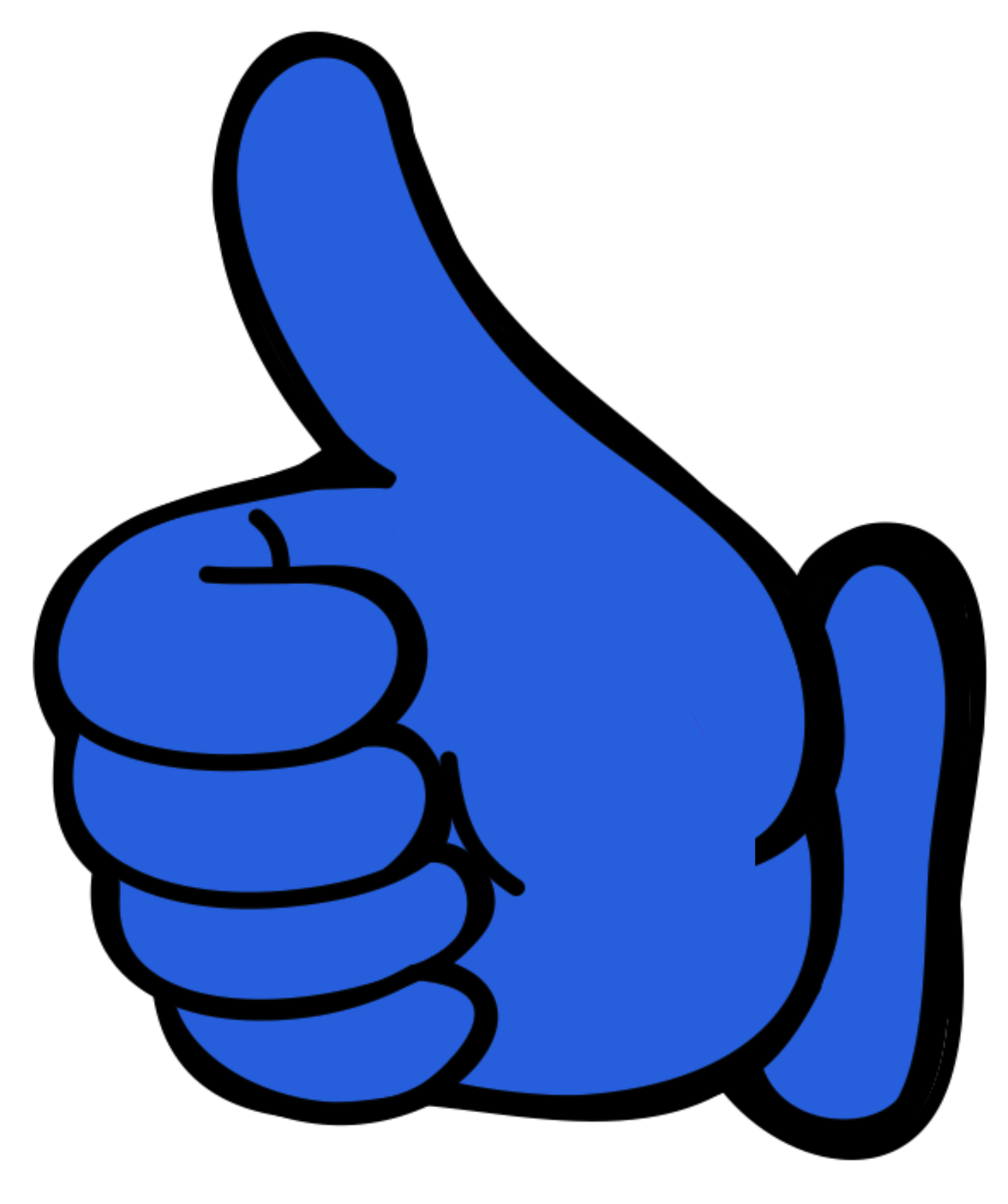 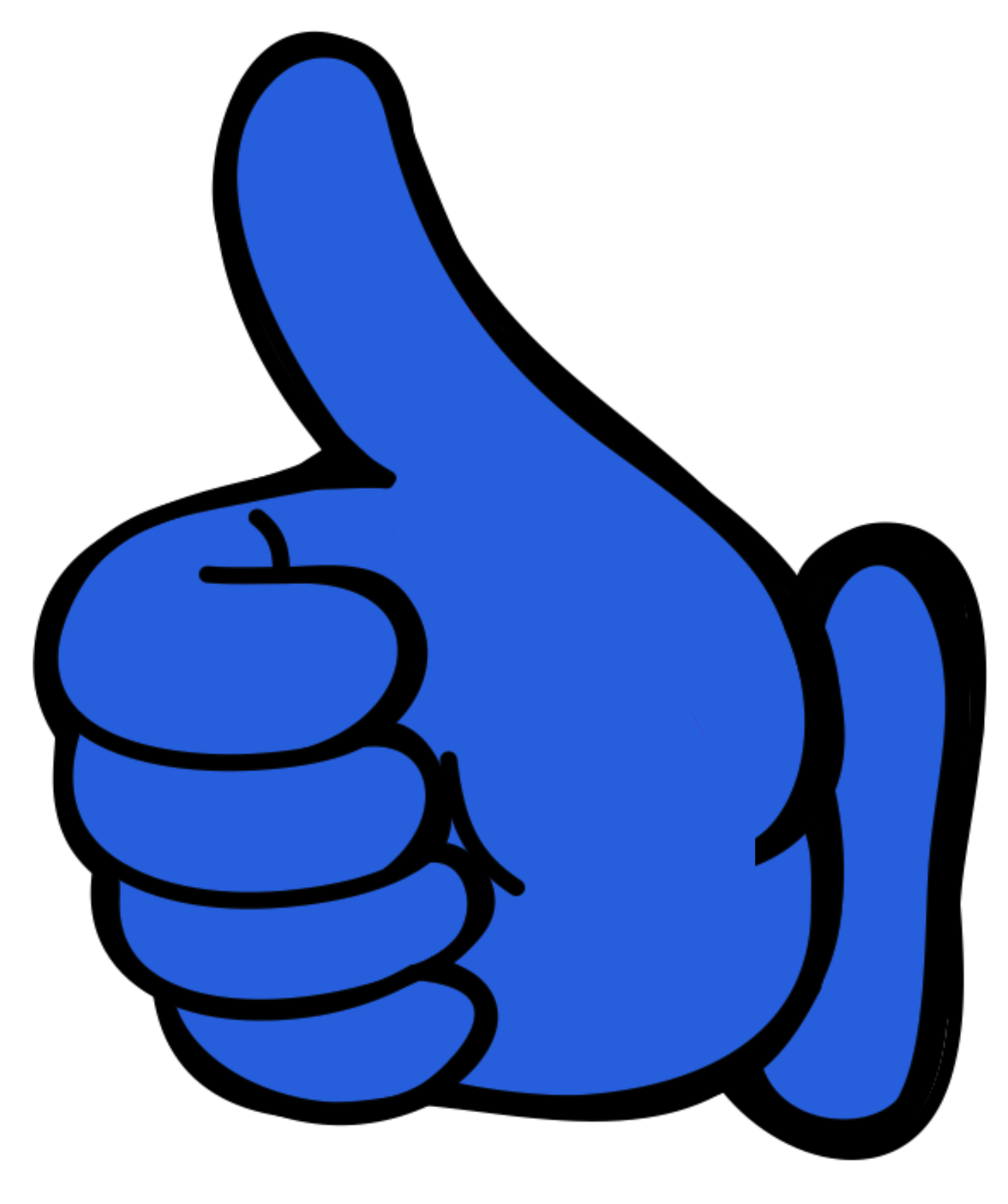 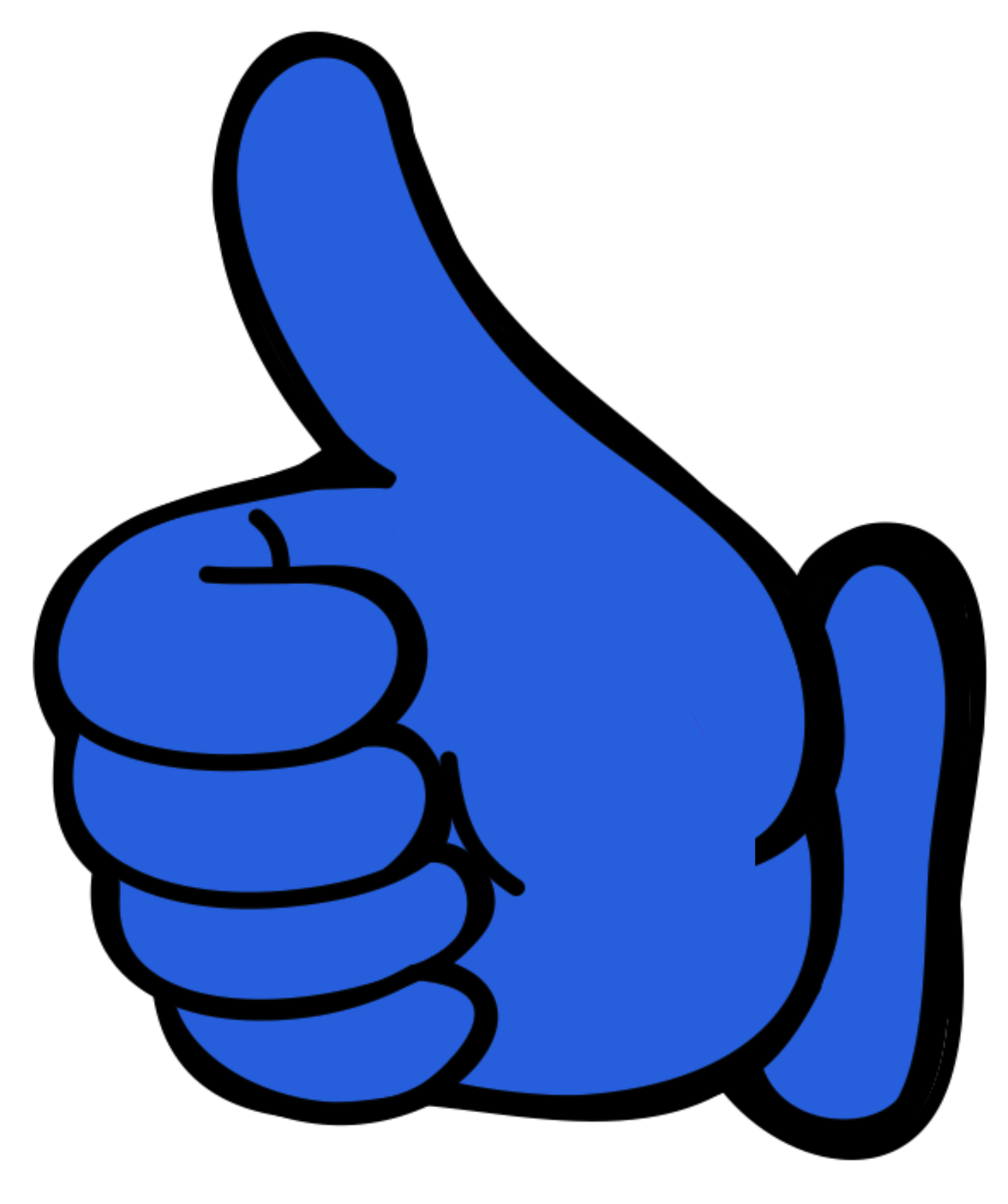 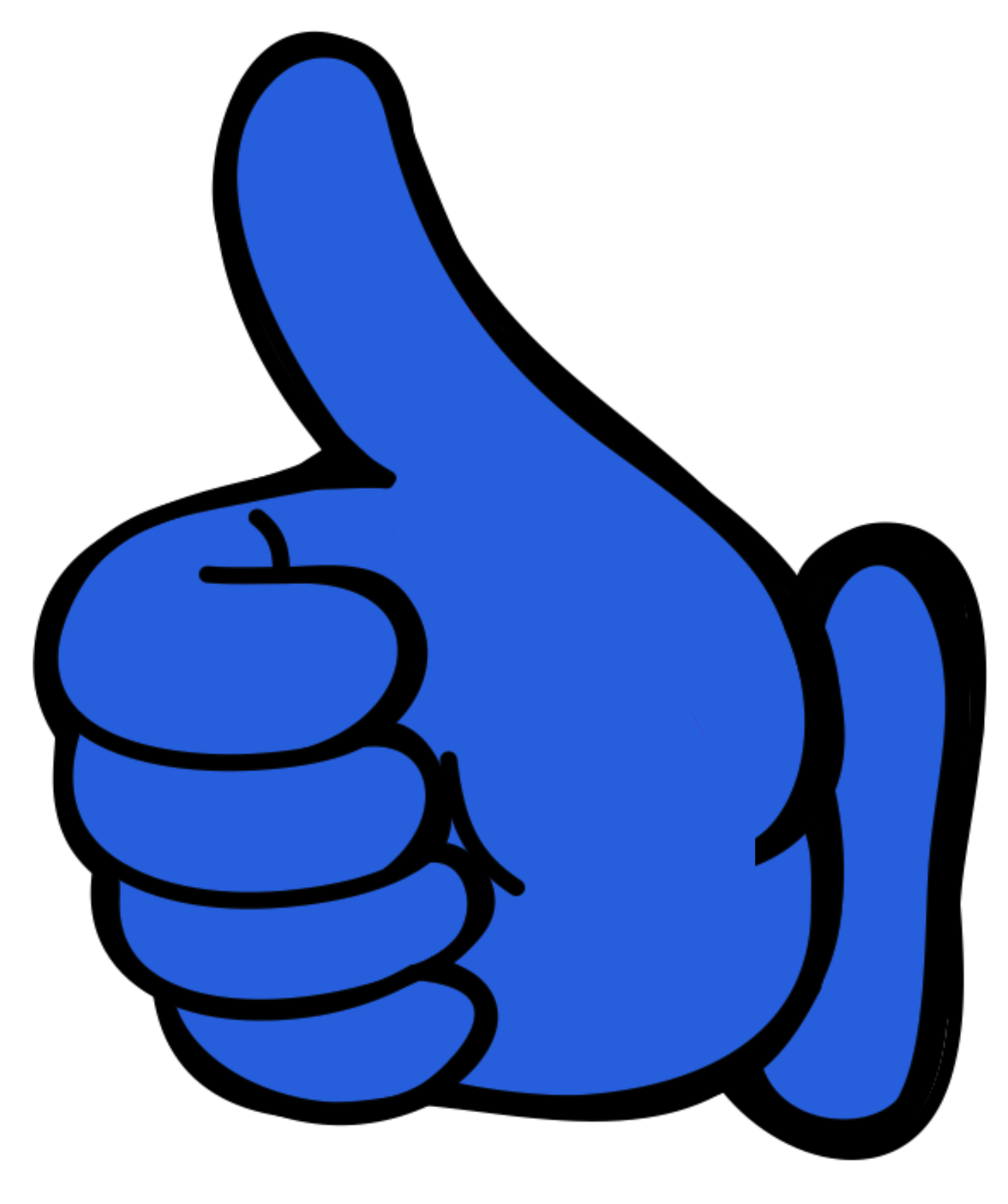 Using information from the previous slide decide if the following facts are true or false. 

Drag the          	 if the facts are true and 		 if the facts are false. If the fact is false, correct it.


1.  A household budget is simply making a list of your wants and needs.

2. A budget encourages people to save for long term goals.

3.  Someone who does not have enough money at the end of the month to pay their bills should consider starting a household budget.

4.  A household budget should not include debt payments because debt payments are things that are past due and a budget plans for the future. 

5.  One reason for creating and maintaining a budget is to have money set aside in case an emergency arises.

6.  When you budget, you want to make sure your expenses are greater than your income.
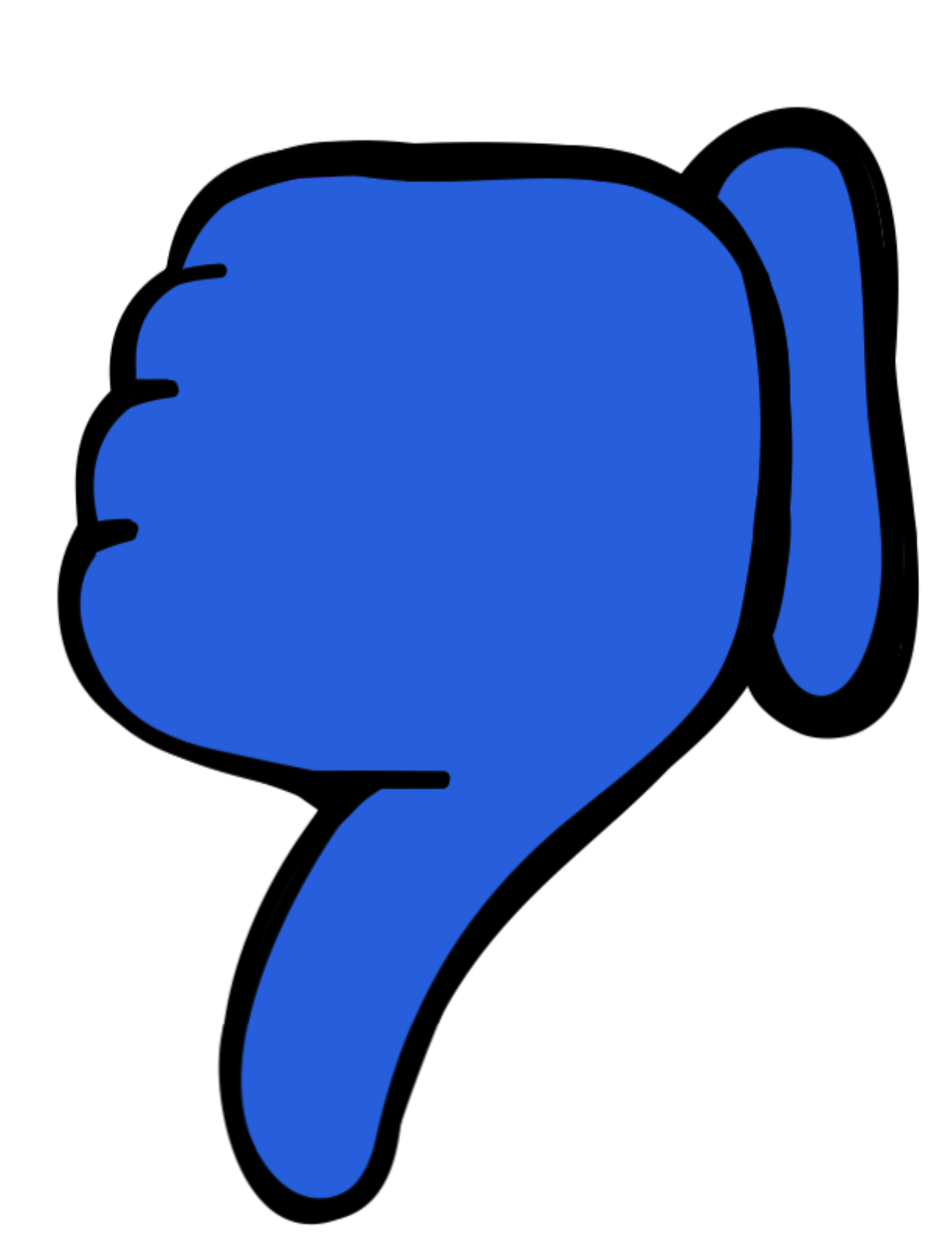 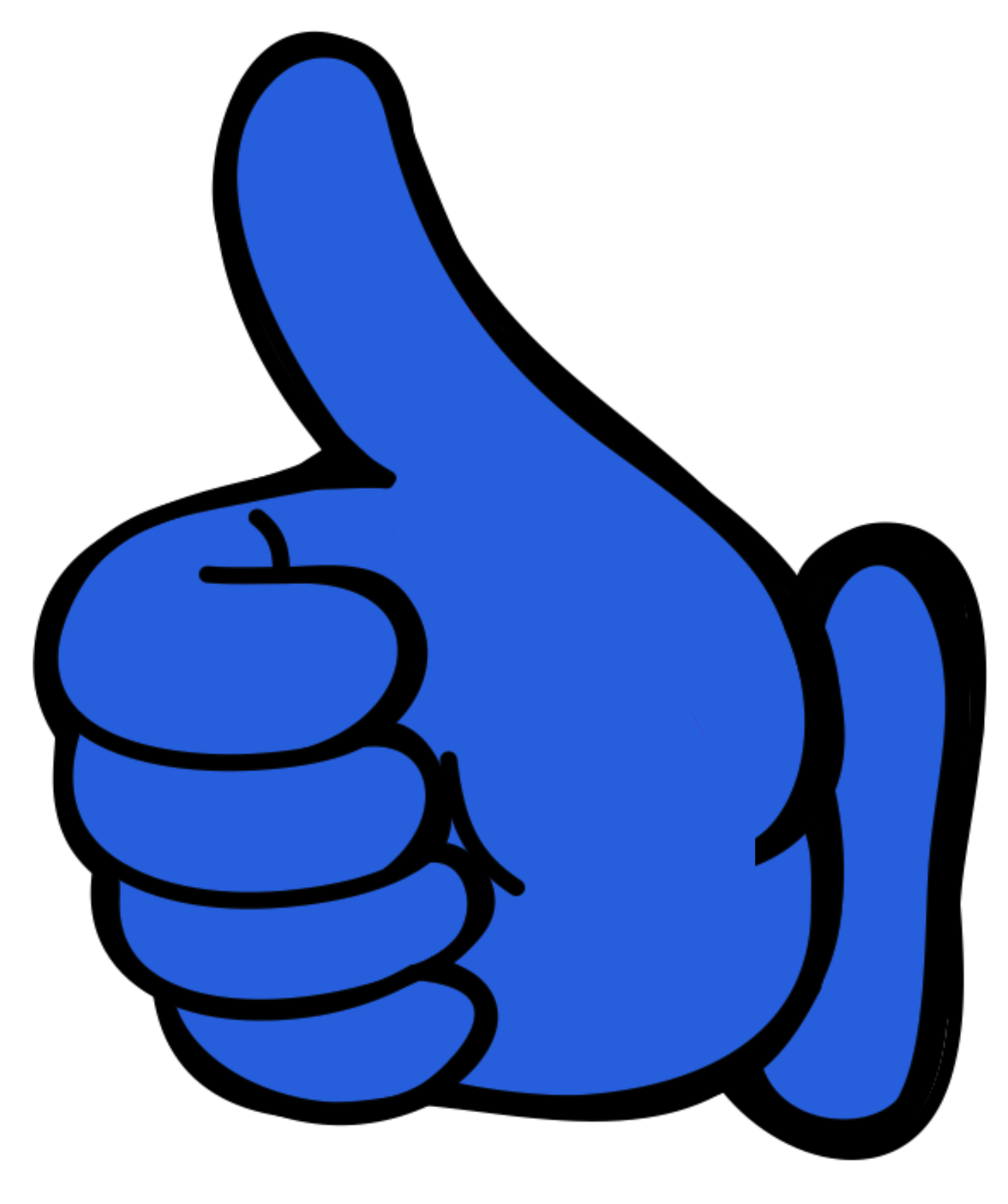 [Speaker Notes: ©Moving Towards Mastery]
Household Budget
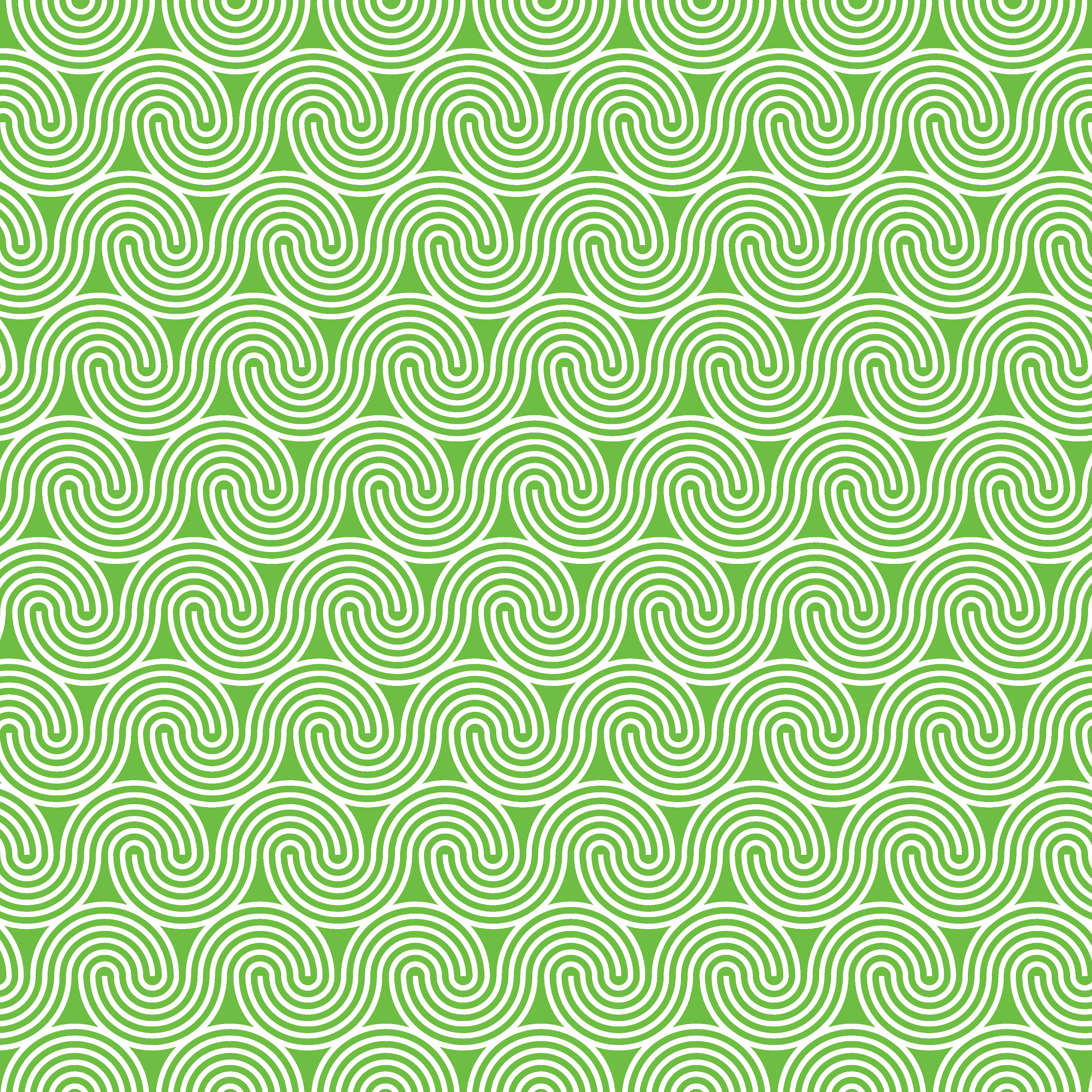 Review the budgets below. Both Jane and Jim would like to go to the movies tonight. 
Drag an X to the person who should NOT consider going to the movies because of budget concerns.  In the box below, tell why you feel the person should NOT go to the movies.
Jane’s Budget
Jim’s Budget
Why should the person NOT go to the movies?
Click HERE for some budgeting fun.
[Speaker Notes: ©Moving Towards Mastery]
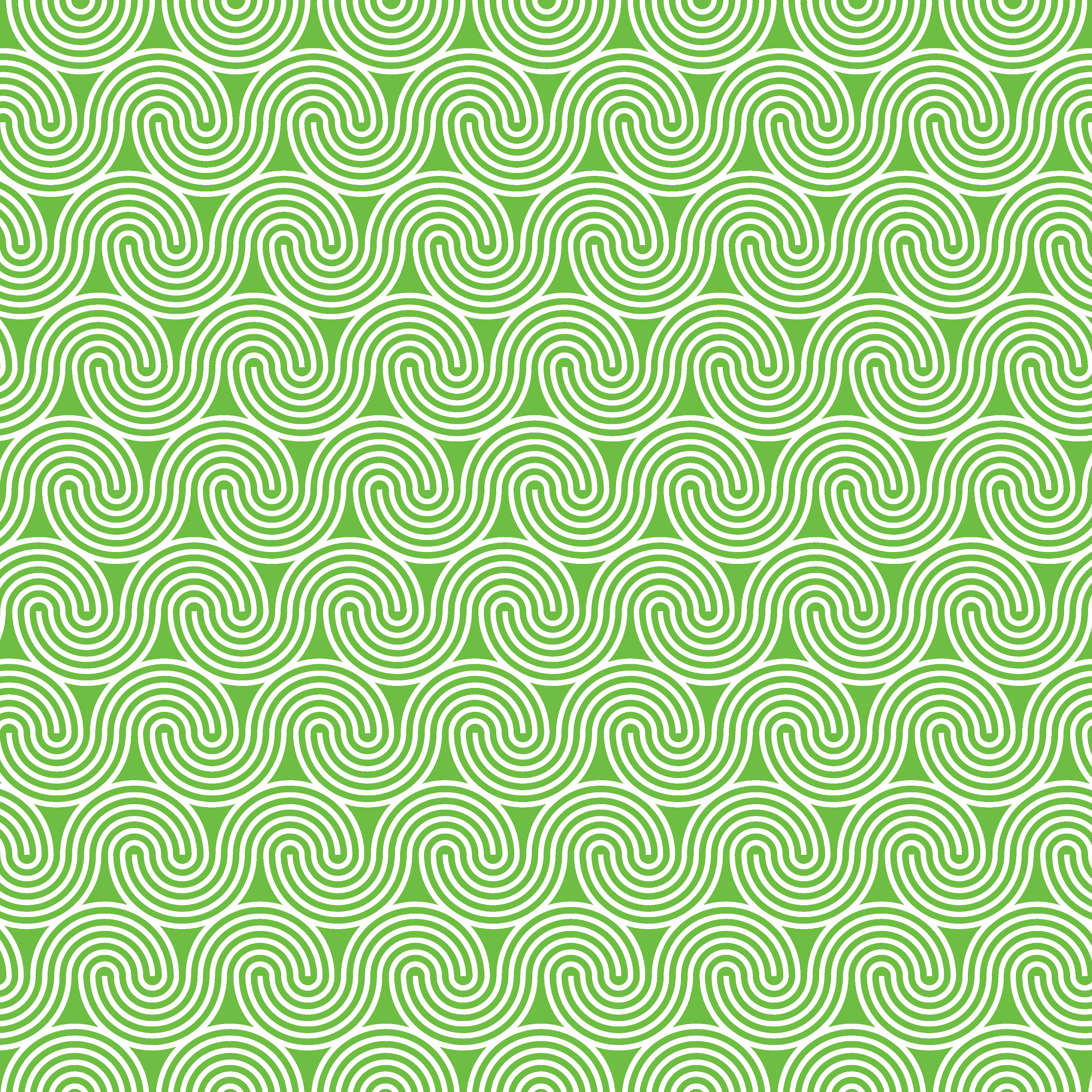 Saving
Savings is the money that is left over after all expenses have been paid. There are many reasons to save money. The income made each month often does not allow for unexpected emergencies or expensive purchases. Having a savings can help when unexpected needs arise. Other reasons to save money include…
College or other education expenses
Retirement (Social Security should NOT be considered the primary retirement source)
Longer life expectancy (With better medicines & health, people are living longer therefore need income to last longer.)
Benefits of savings include…
Less stress and a sense of control over life
Money available for investments which can increase wealth
Ability to pursue opportunities and live out future dreams
Positive example to others
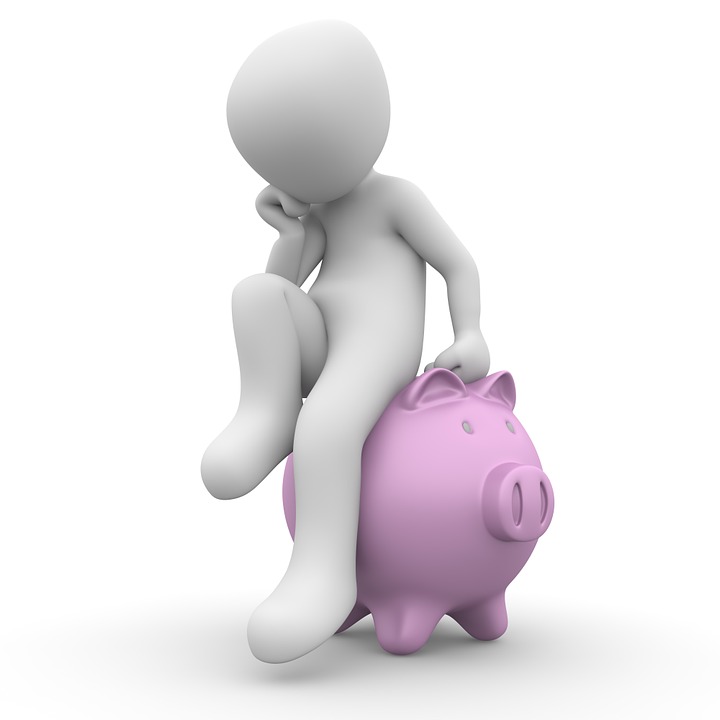 Click on image and HERE to learn more.
[Speaker Notes: ©Moving Towards Mastery]
Saving
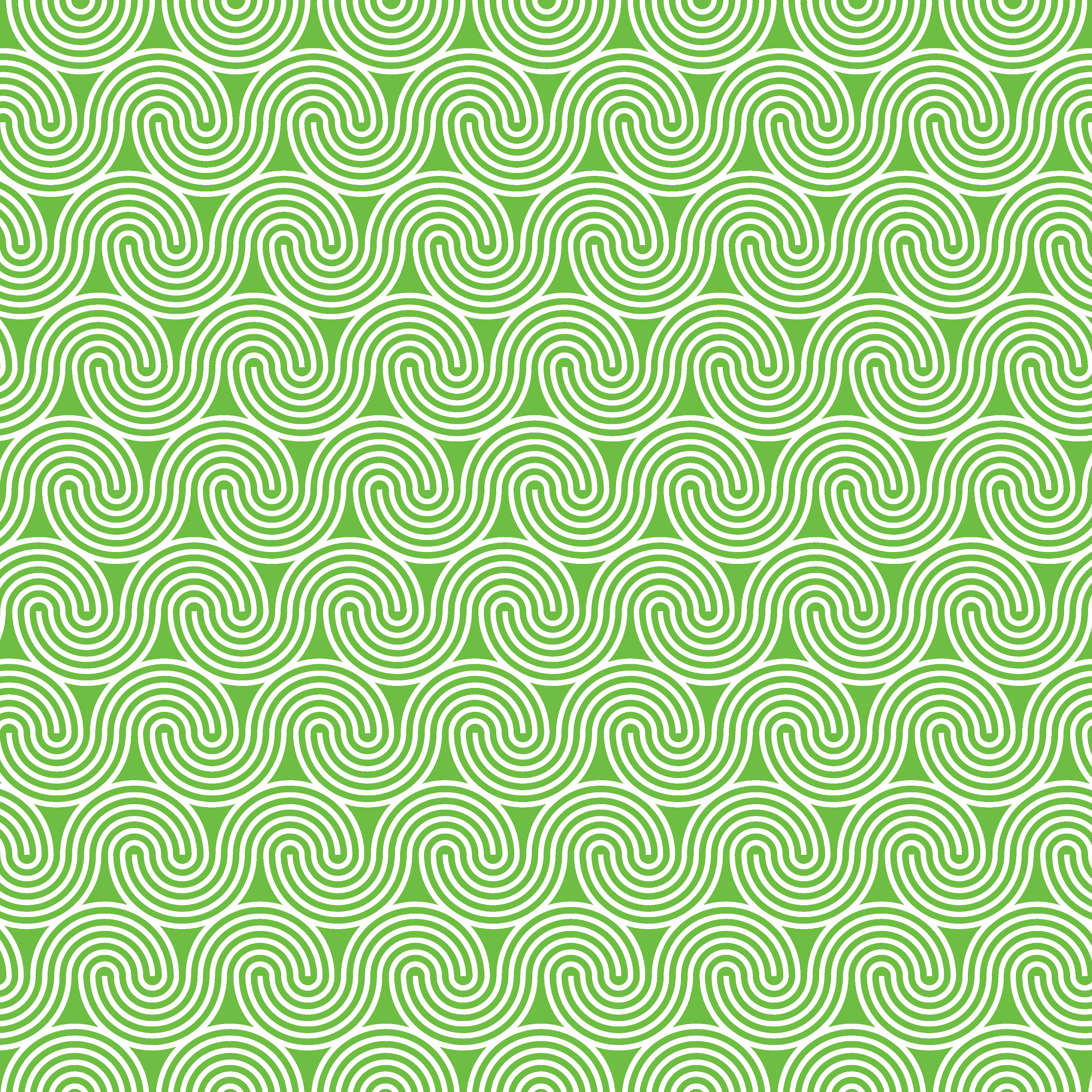 Using information from the previous slide and HERE, answer the questions below.
[Speaker Notes: ©Moving Towards Mastery]
Who is a Savvy Saver?
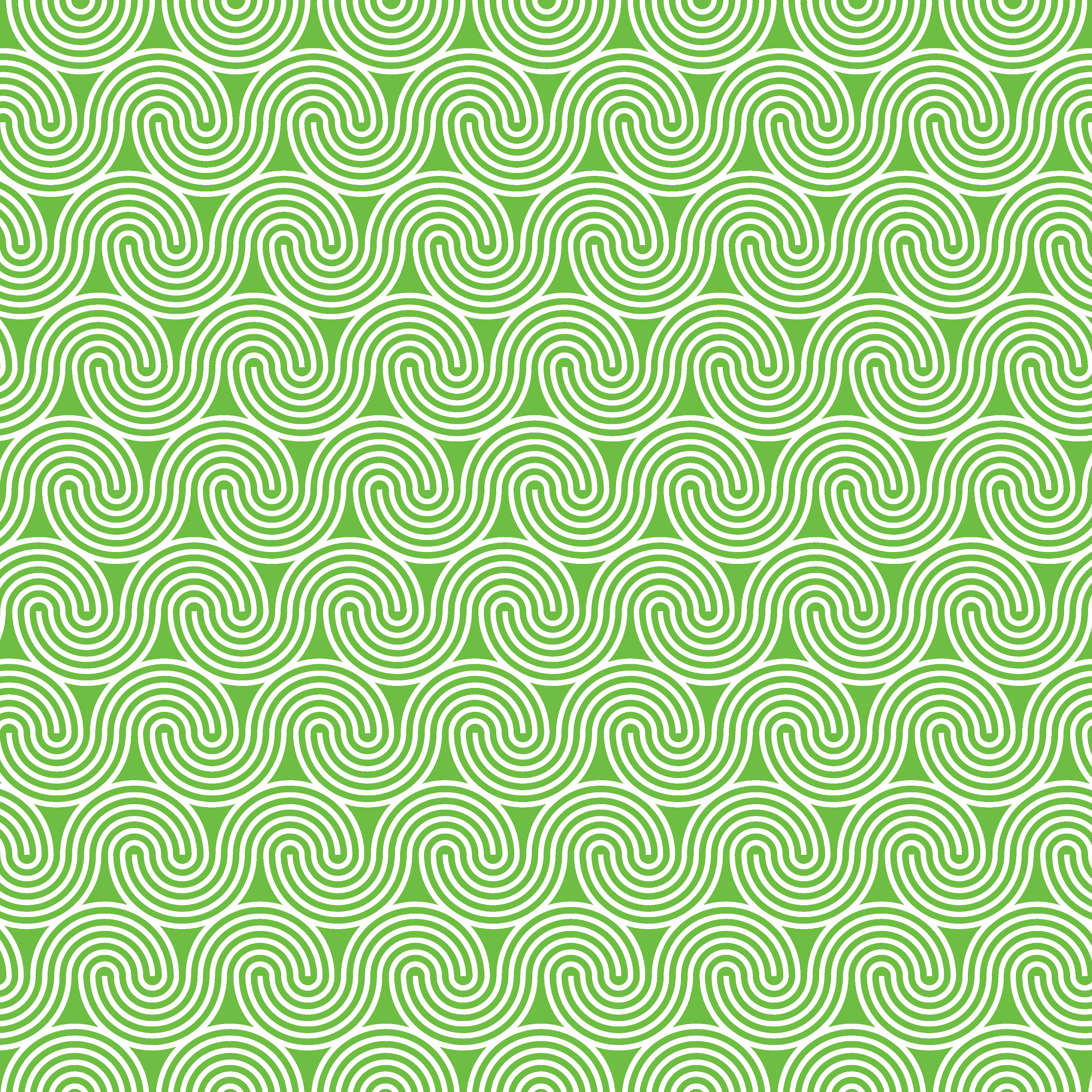 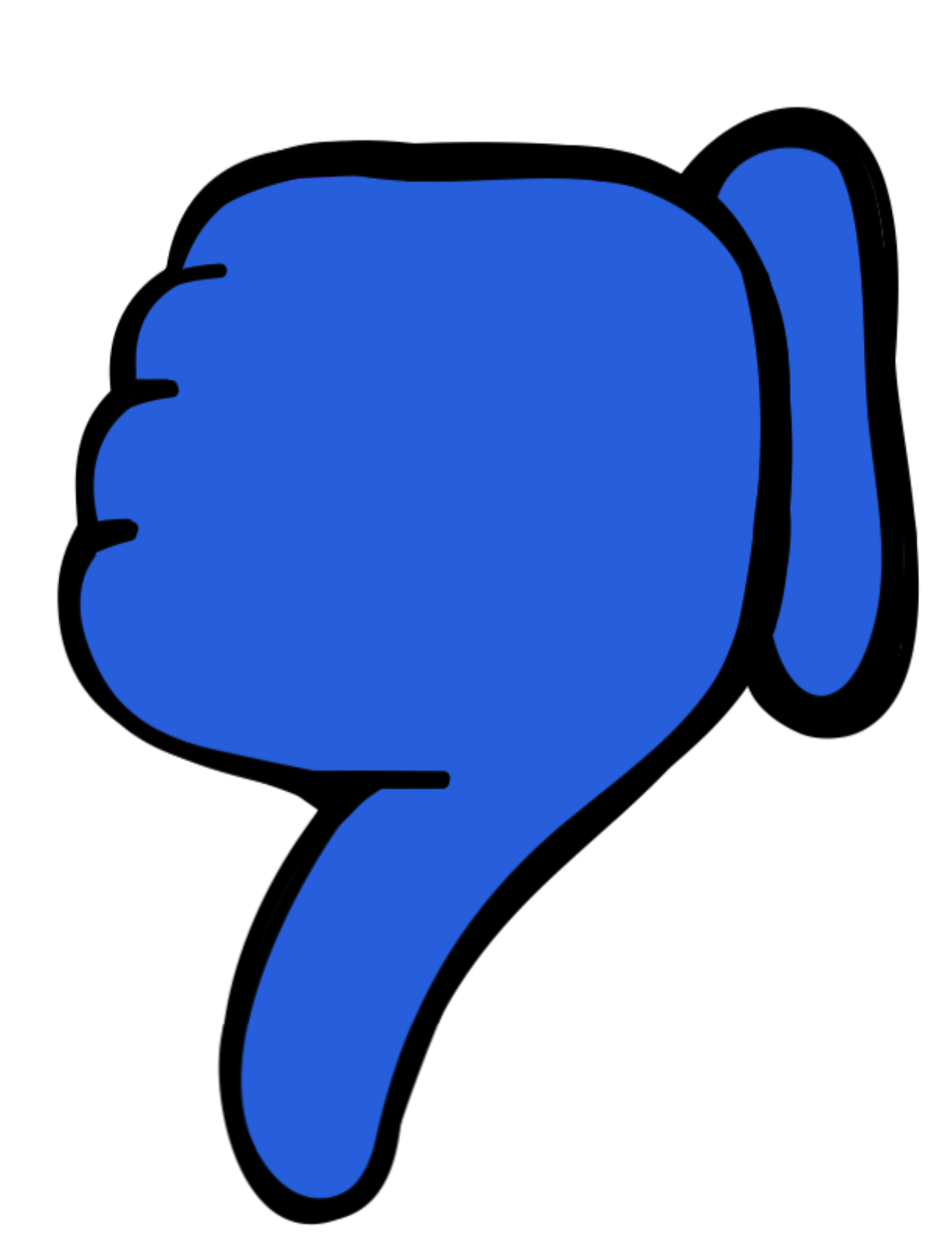 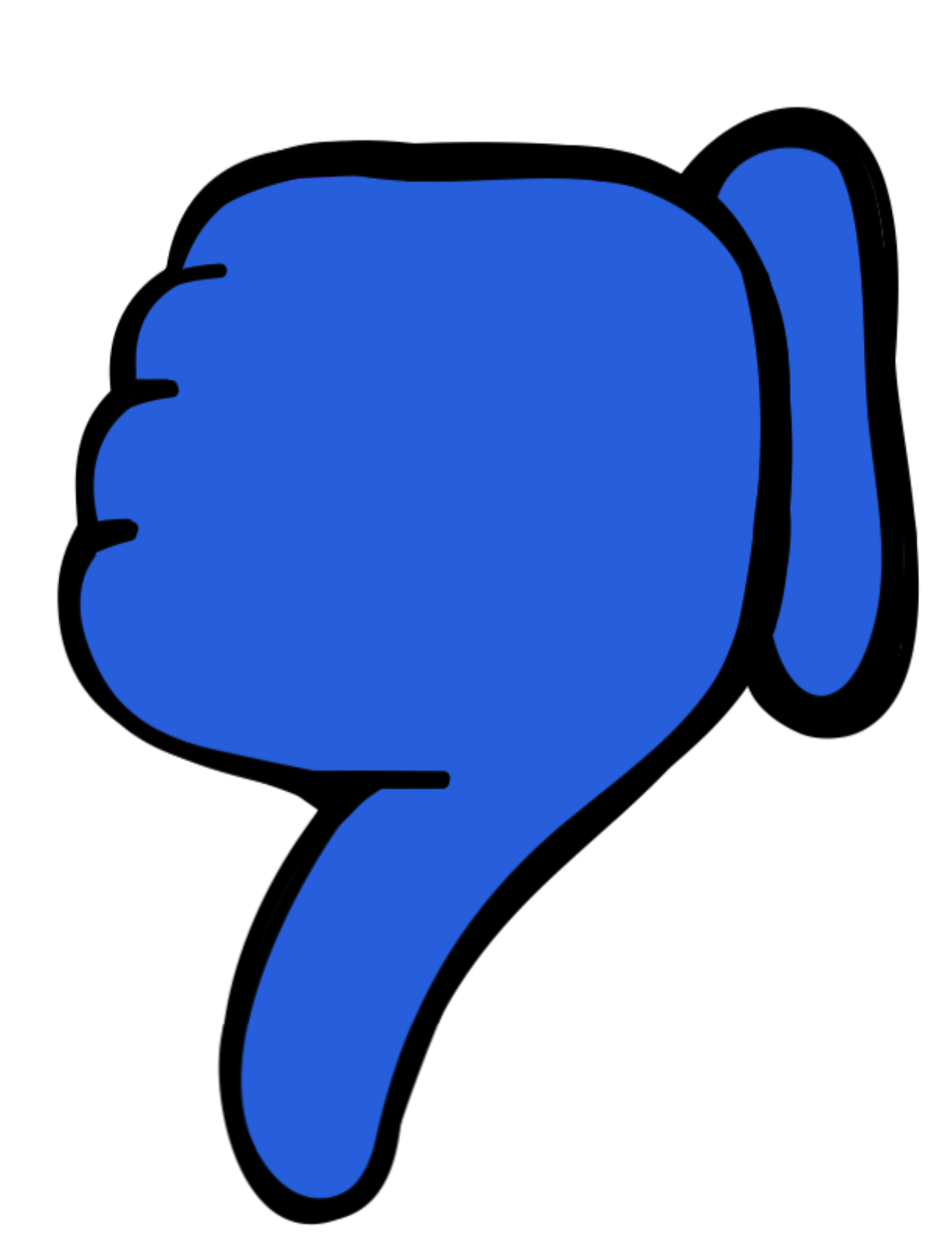 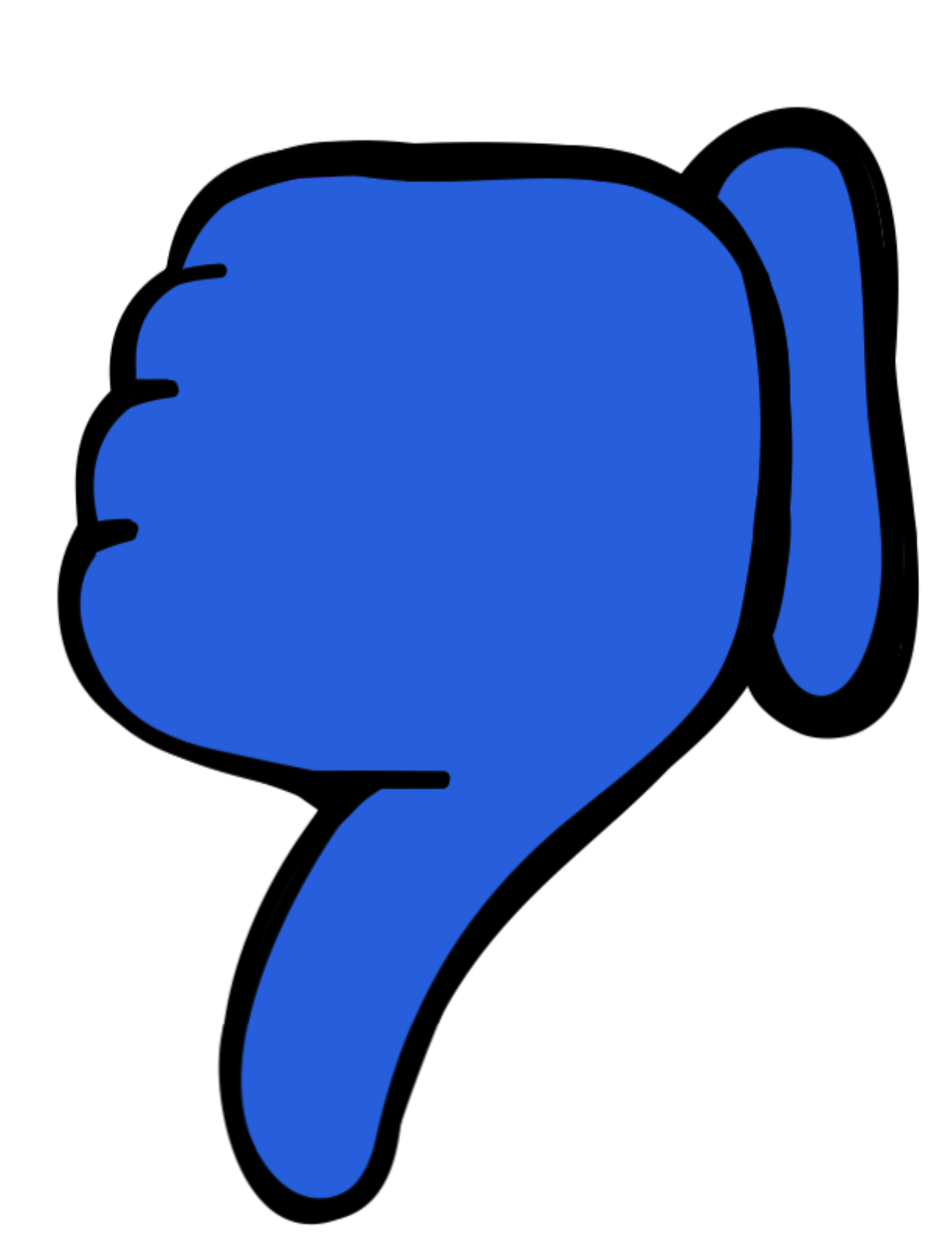 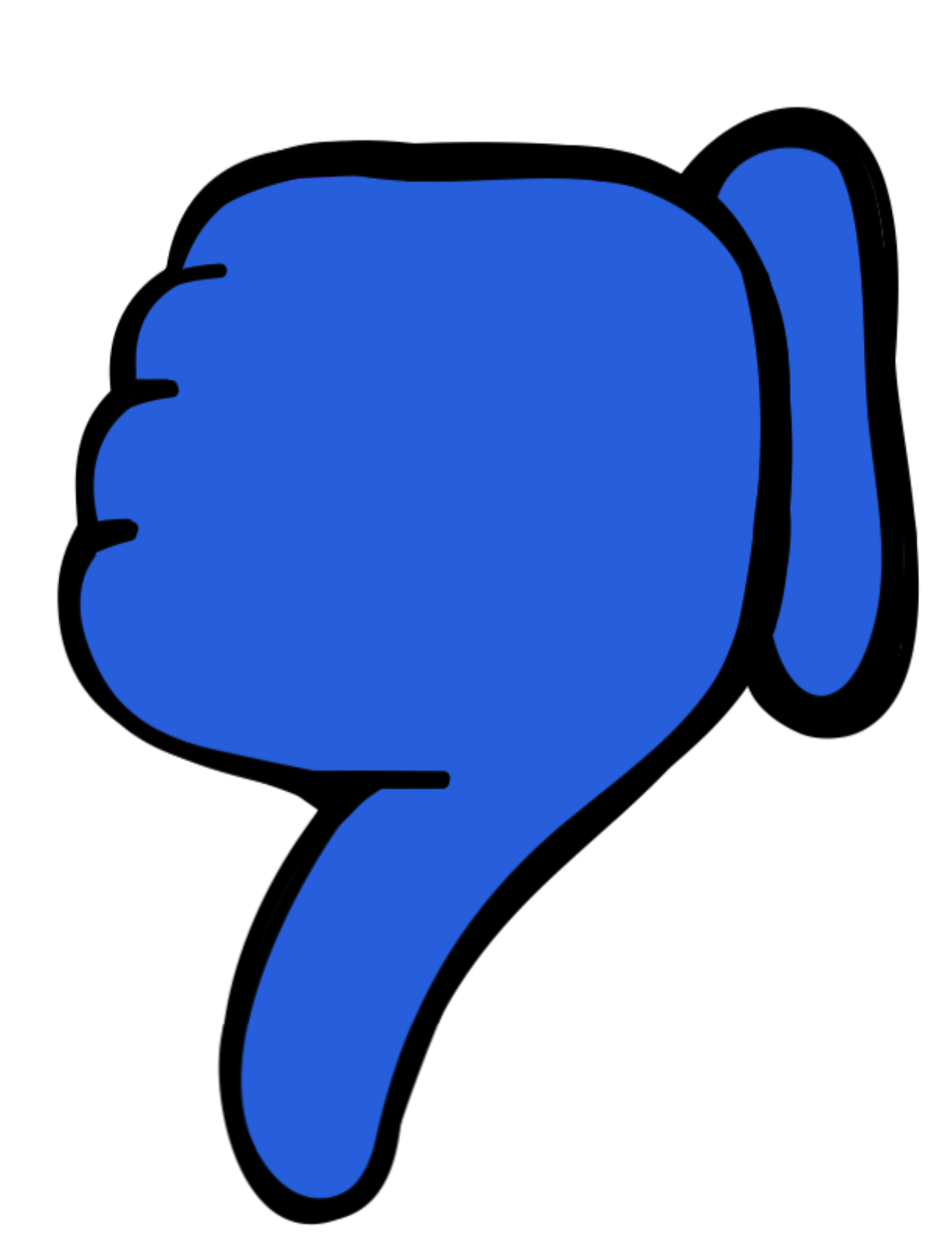 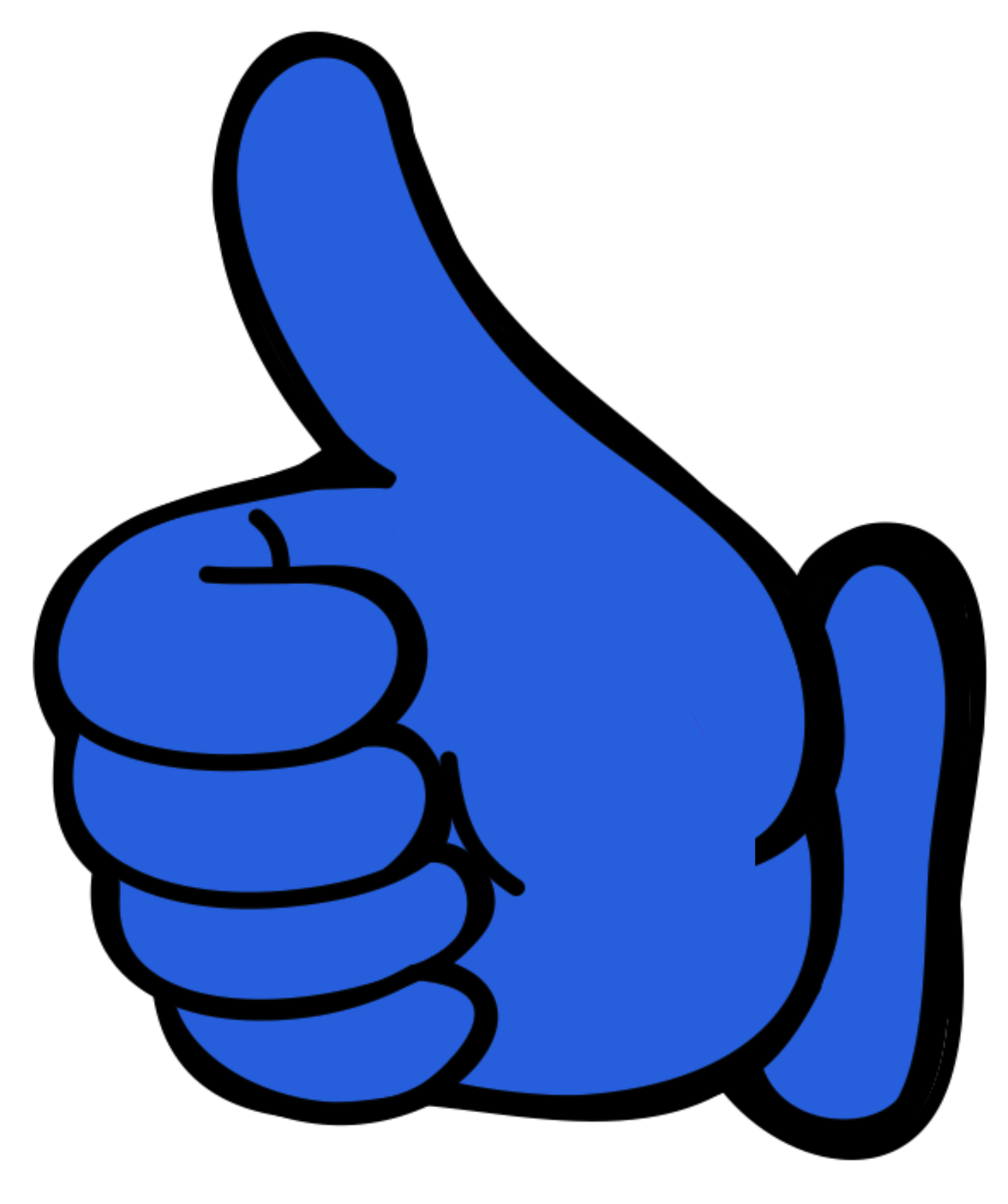 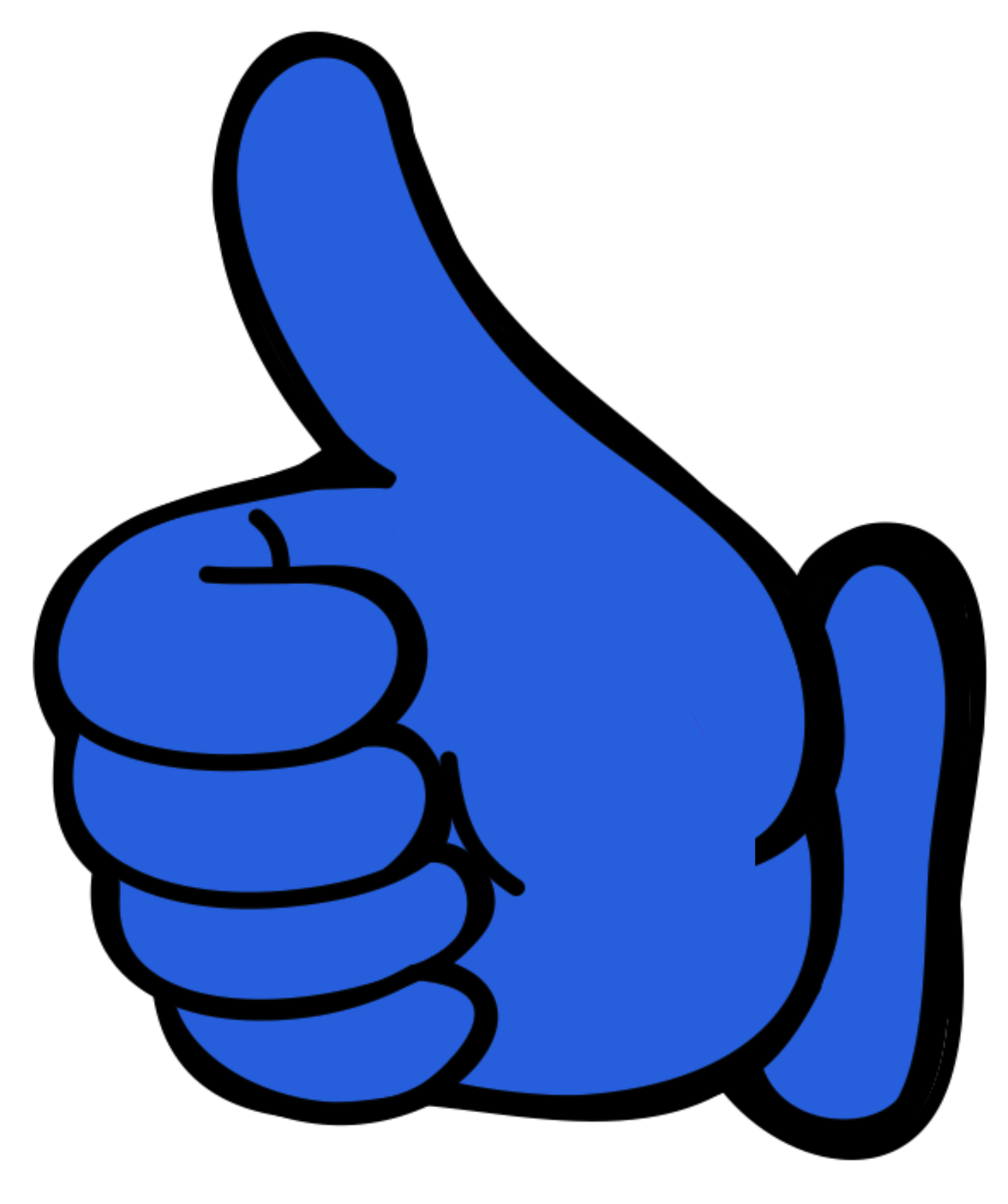 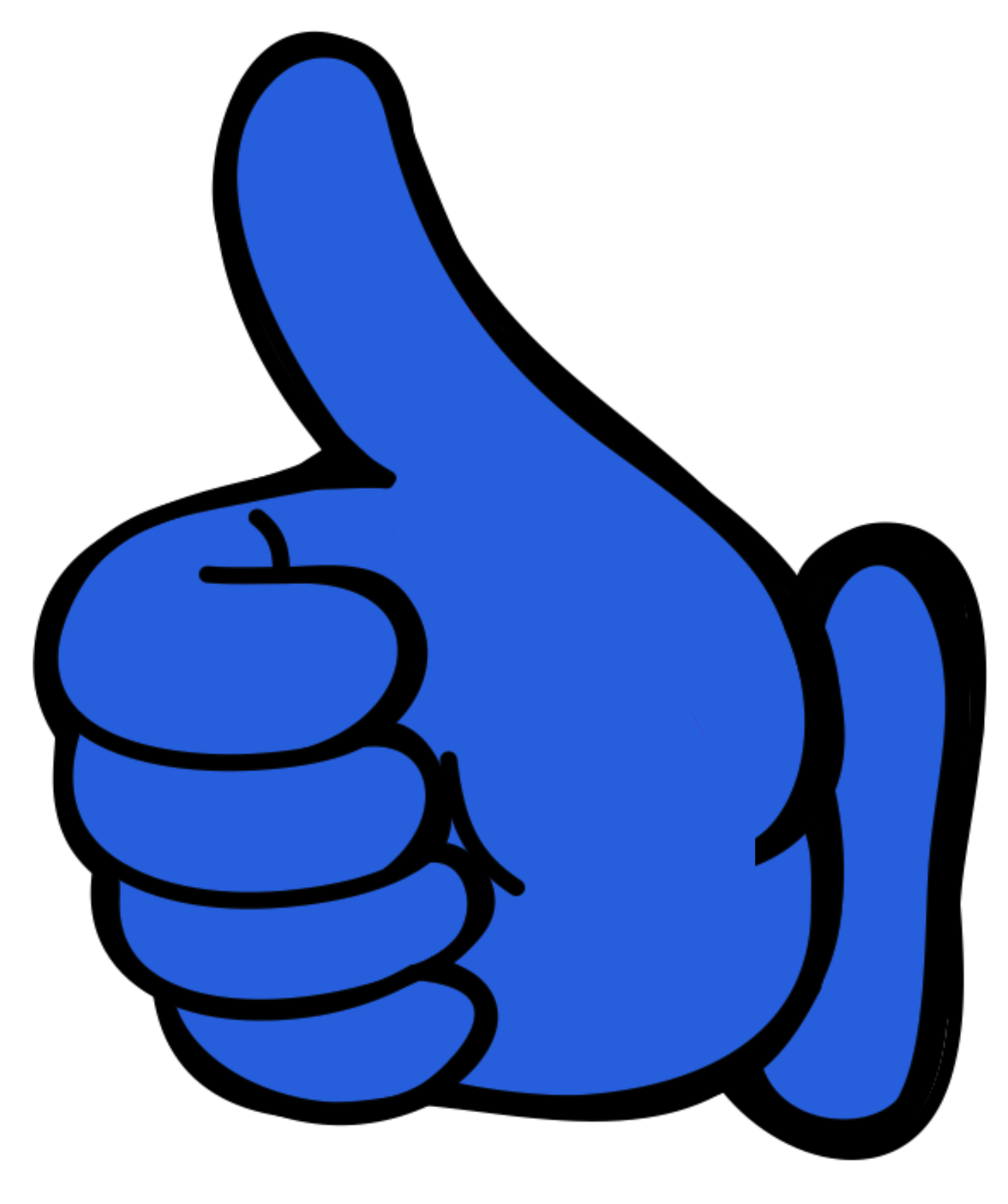 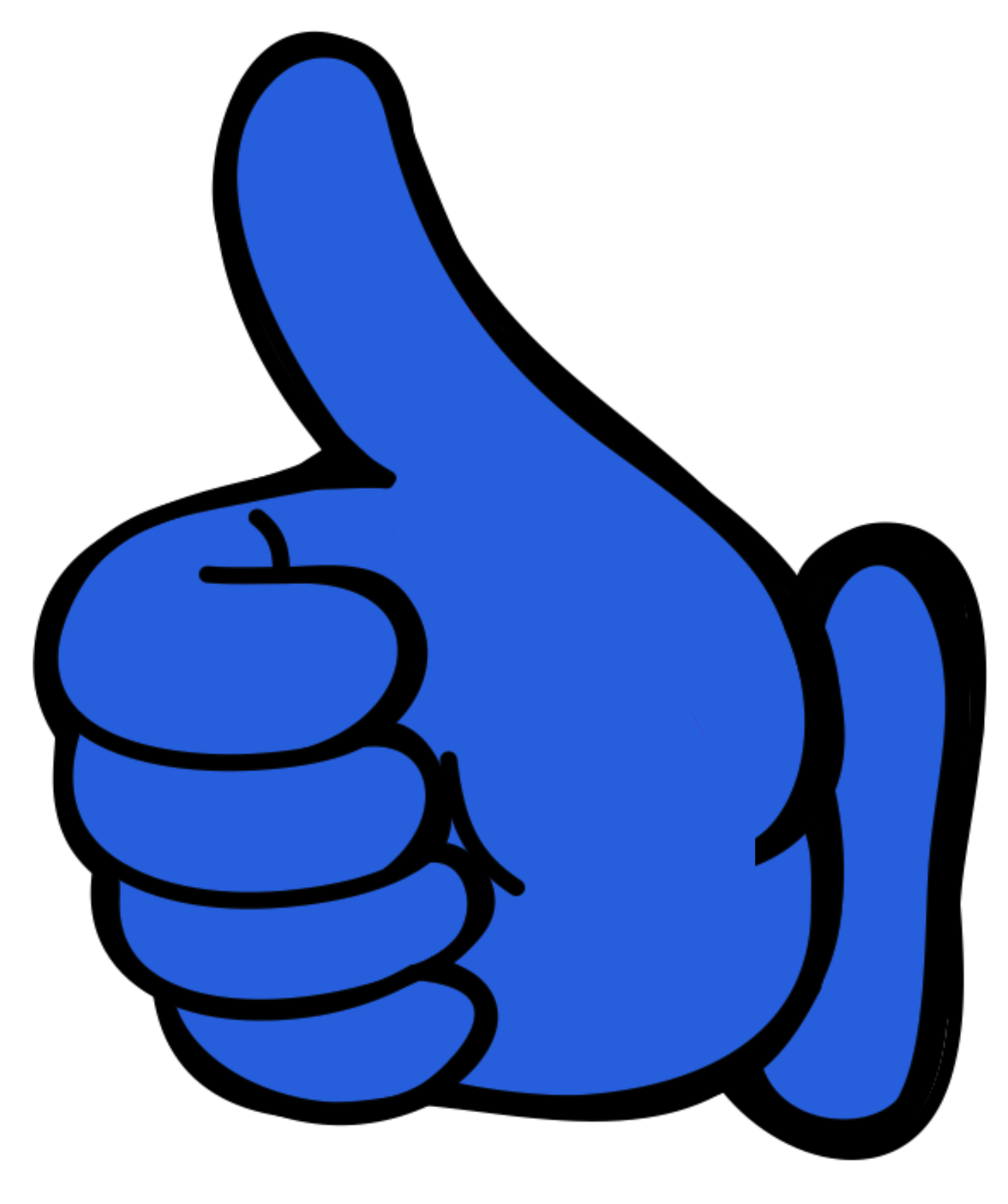 Determine if the following people are making good judgements concerning savings.
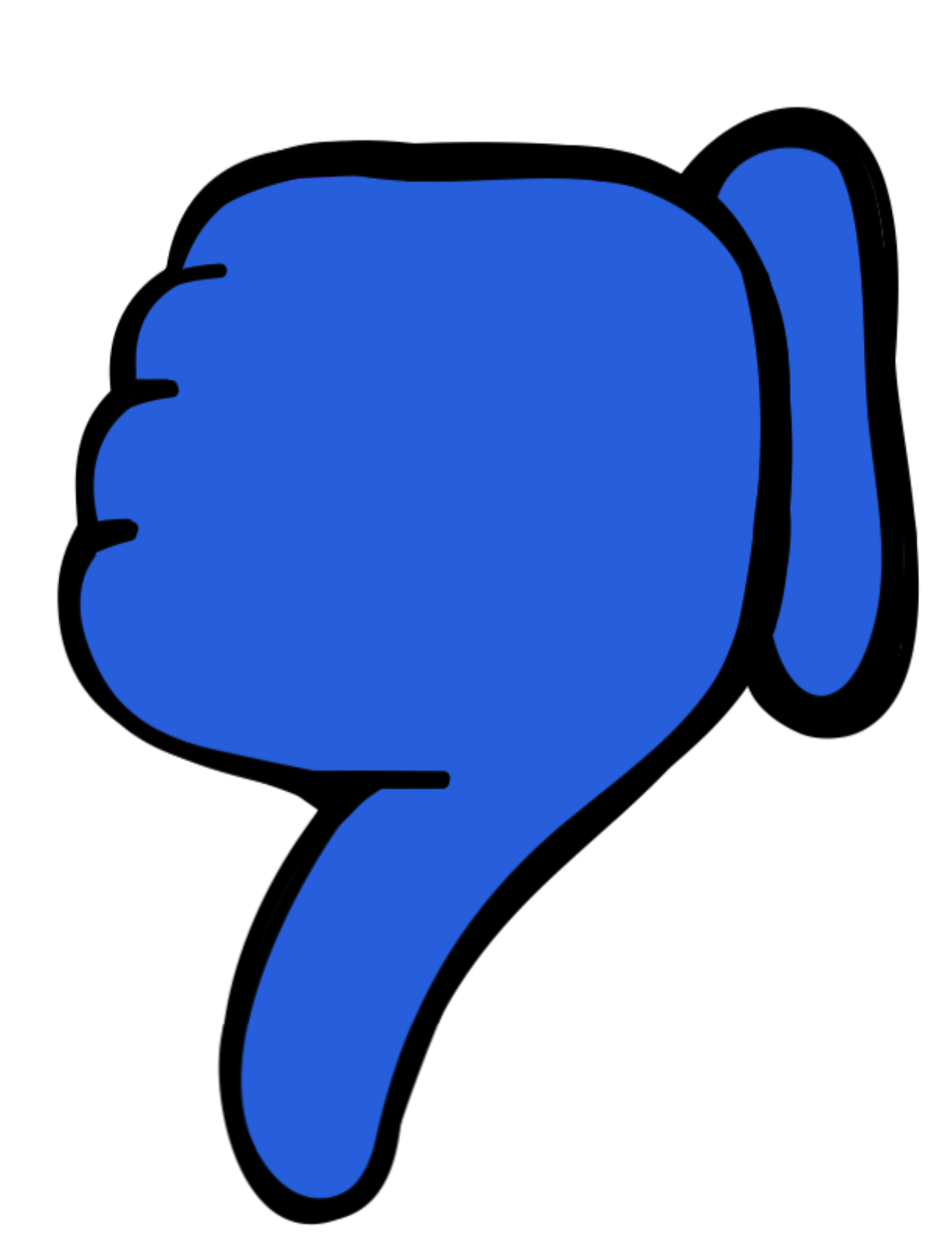 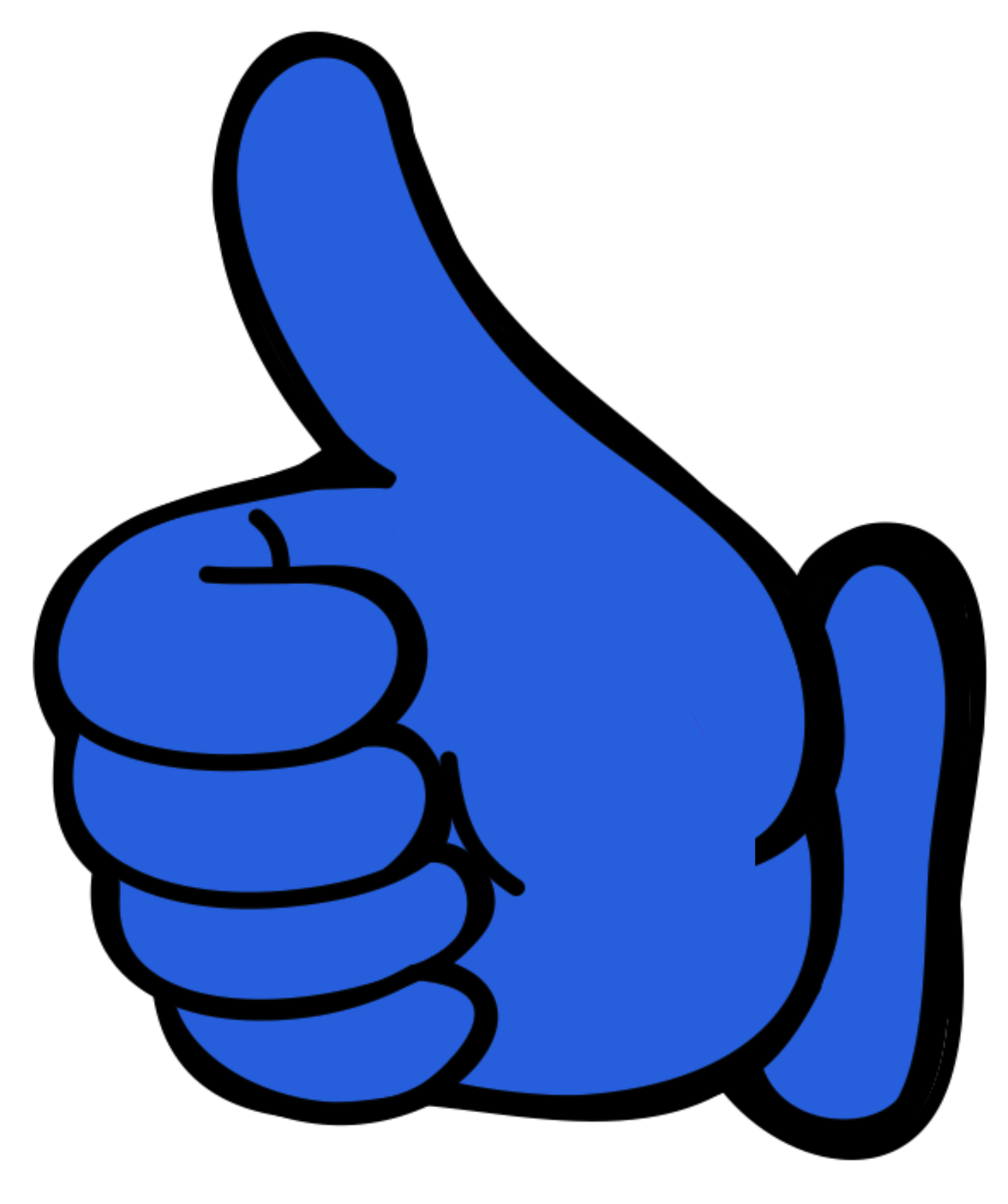 Drag the          	 if the person makes wise saving choices and 		 if the person does NOT.
Camila babysits for families in her neighborhood. She spends the money she earns each week on makeup and new clothes. Her parents pay for all her needs.
Aki has been saving for a new game system. Although he tries to save $5 each week, he normally hangs out at the arcade on Fridays and spends the $5 he budgeted for his game system.
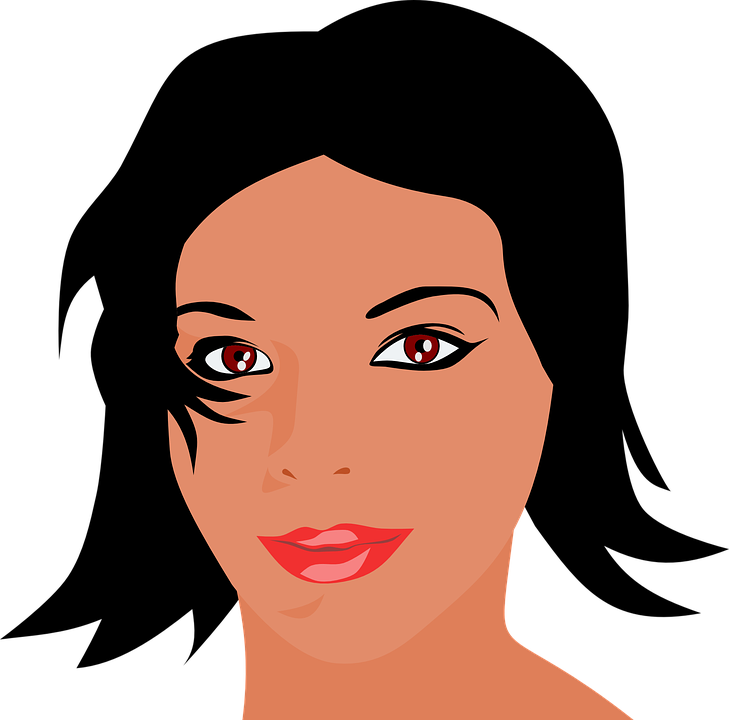 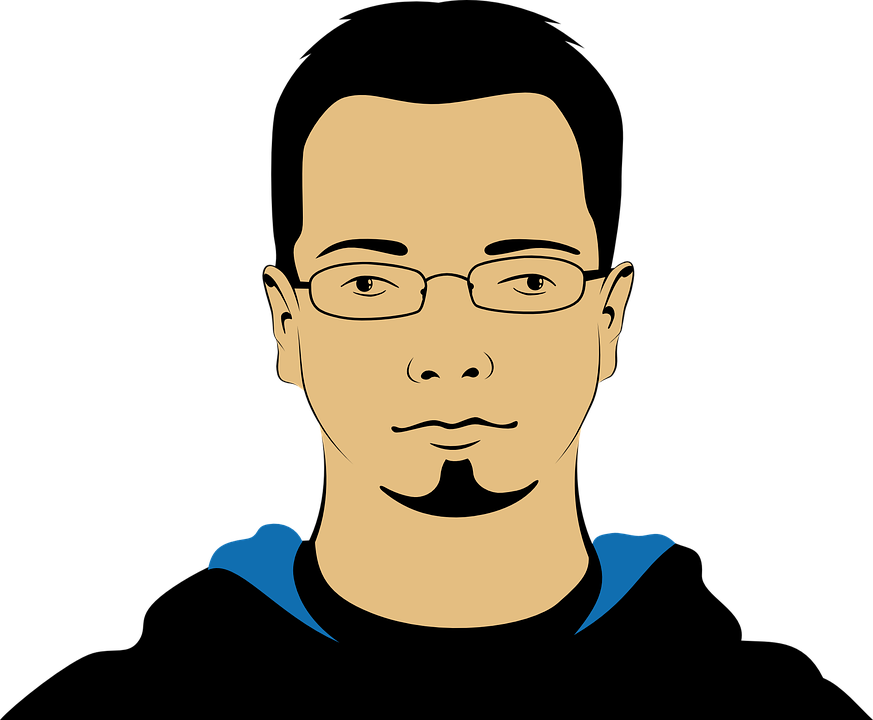 Gabriel works at the grocery store each week. He opened a checking account to deposit his paycheck and a savings account. He puts 20% of his pay in the savings account for a college fund.
Kiara started working at age 14. Everyday she puts one dollar in her piggy bank so when she is a senior she can have her dream prom dress.
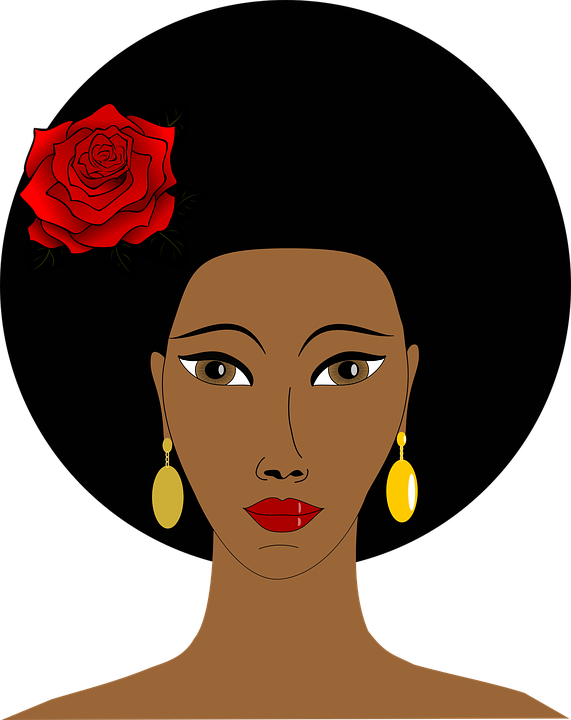 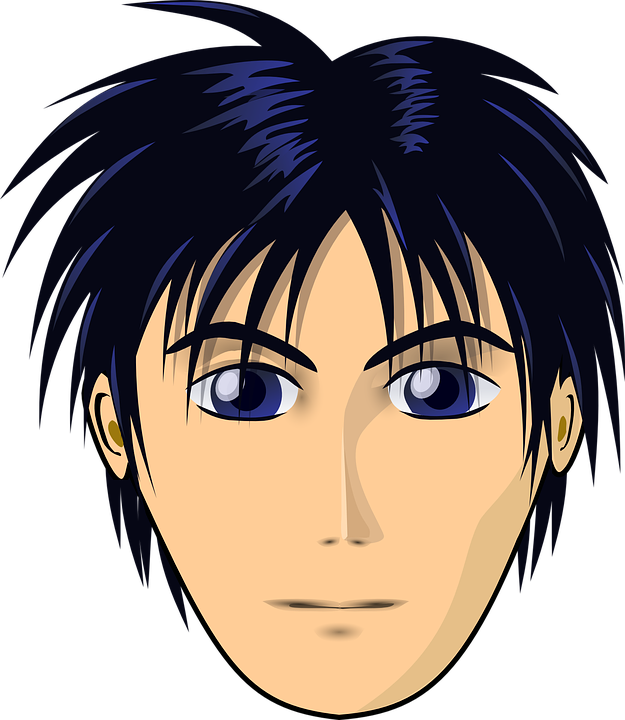 Defend your opinion of Kiara.
Click HERE for some budgeting fun.
[Speaker Notes: ©Moving Towards Mastery]
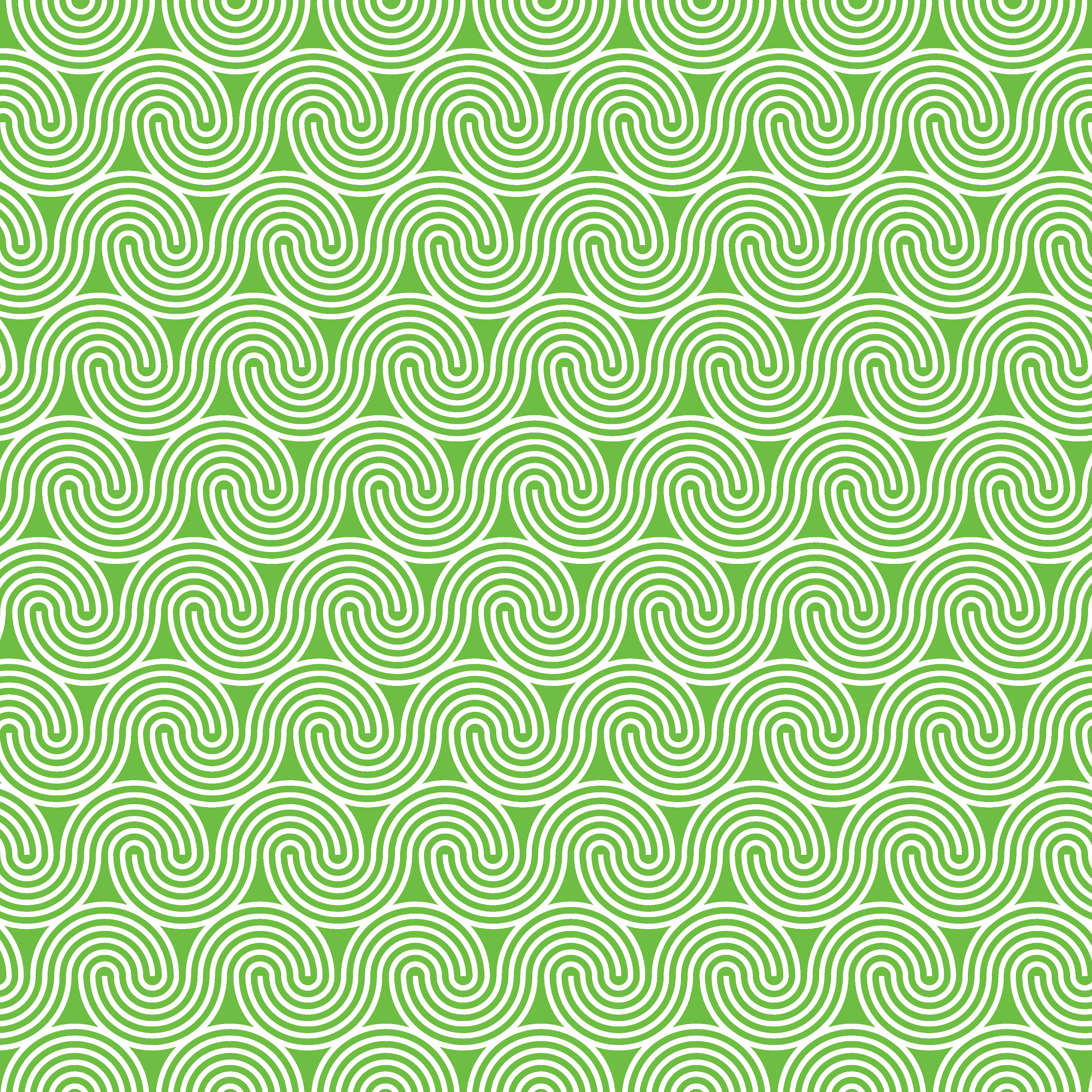 Debt
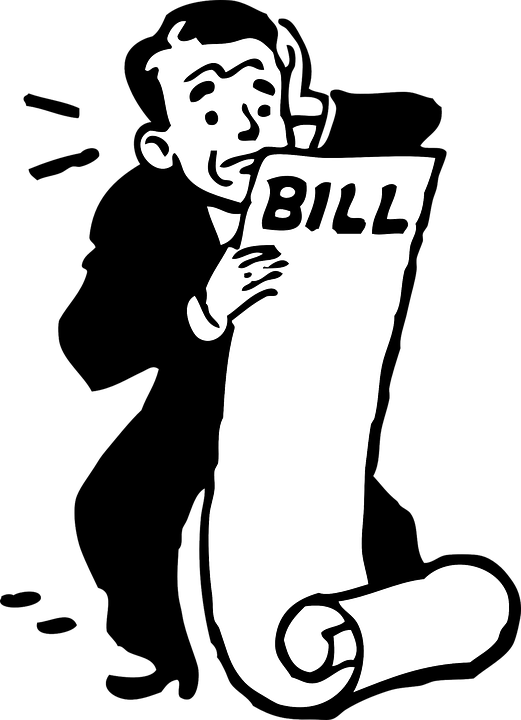 The word debt can initially cause feelings of worry and concern, but used properly, debt can provide opportunities that you might not have otherwise. Debt is money owed or due. It is money borrowed from one for the assistance of another. Most everyone has borrowed small amounts of money temporarily to help attain something wanted or needed. Maybe you left your money at home but wanted to get into a game so you borrowed money from a friend. With time you may have desires that are more expensive than your income. Borrowing money can help you buy a car or home, go to college, or open a business. But with debt comes responsibility. Debt comes with a cost, known as interest. Interest is the additional amount of money paid for borrowing the funds you needed.
Click on image to learn more.
[Speaker Notes: ©Moving Towards Mastery]
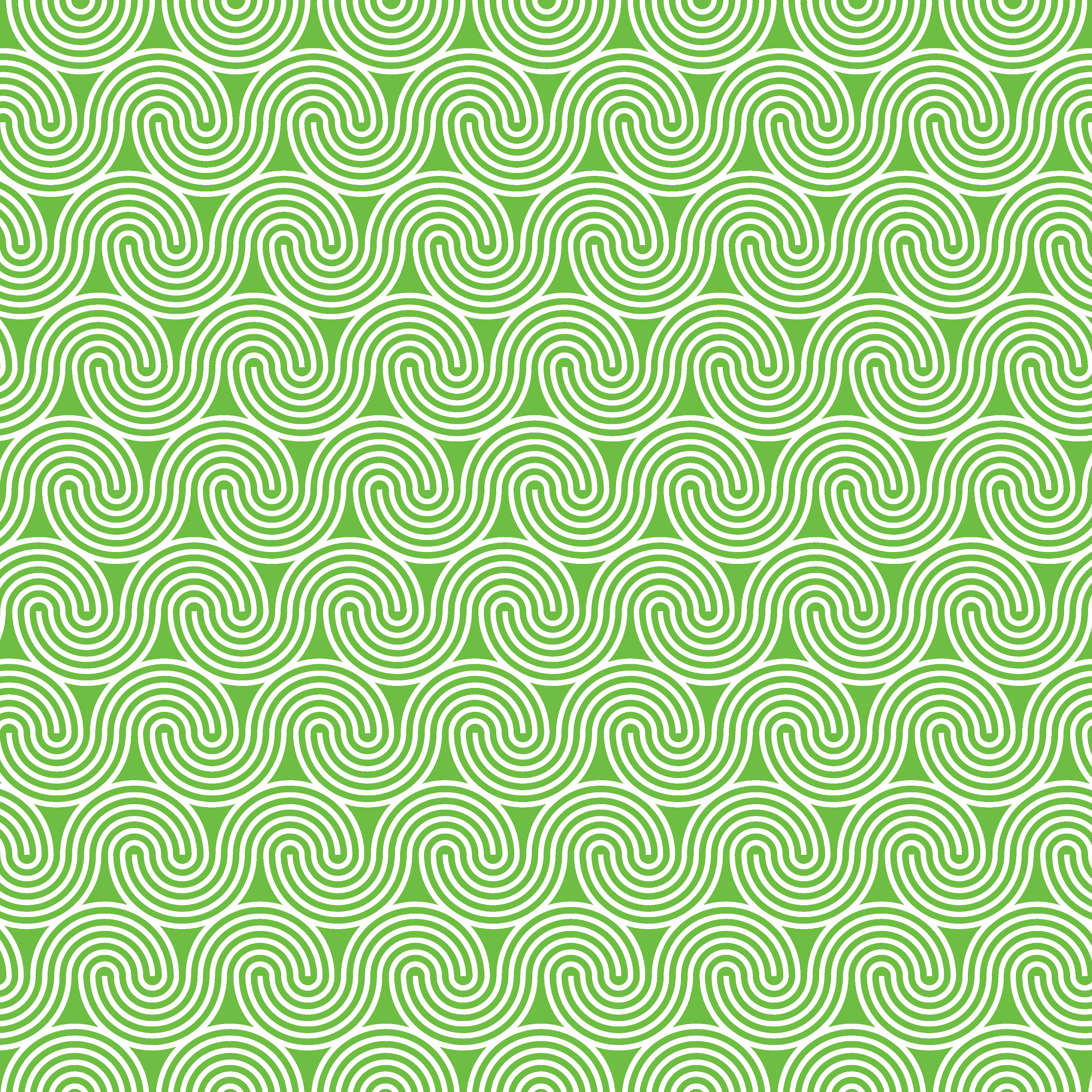 Risks Associated with Debt
Borrowing money has its risks. Risks associated with debt include…
Having a bill to pay each month that you may not be able to afford
Credit ratings can be lowered
Uncontrolled debt can lead to bankruptcy
Excessive debt can cause some to lose their job
Stress and health problems
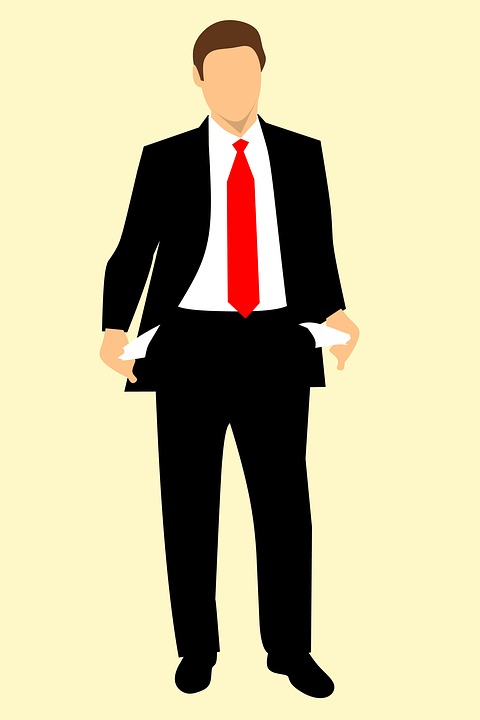 Click on image and HERE to learn more.
[Speaker Notes: ©Moving Towards Mastery]
Debt
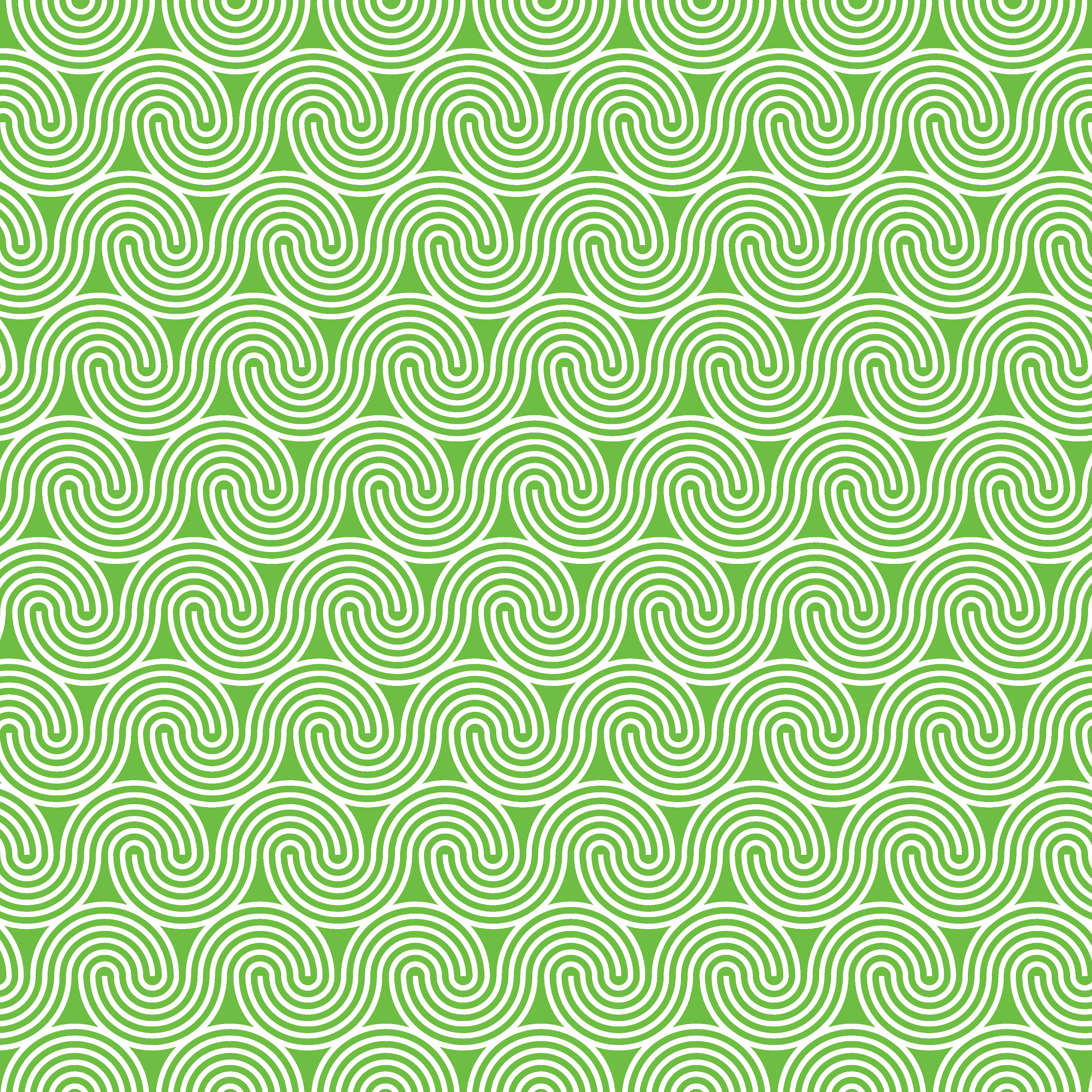 Using information from the previous slides, answer the questions below.
[Speaker Notes: ©Moving Towards Mastery]
Personal Management Fun
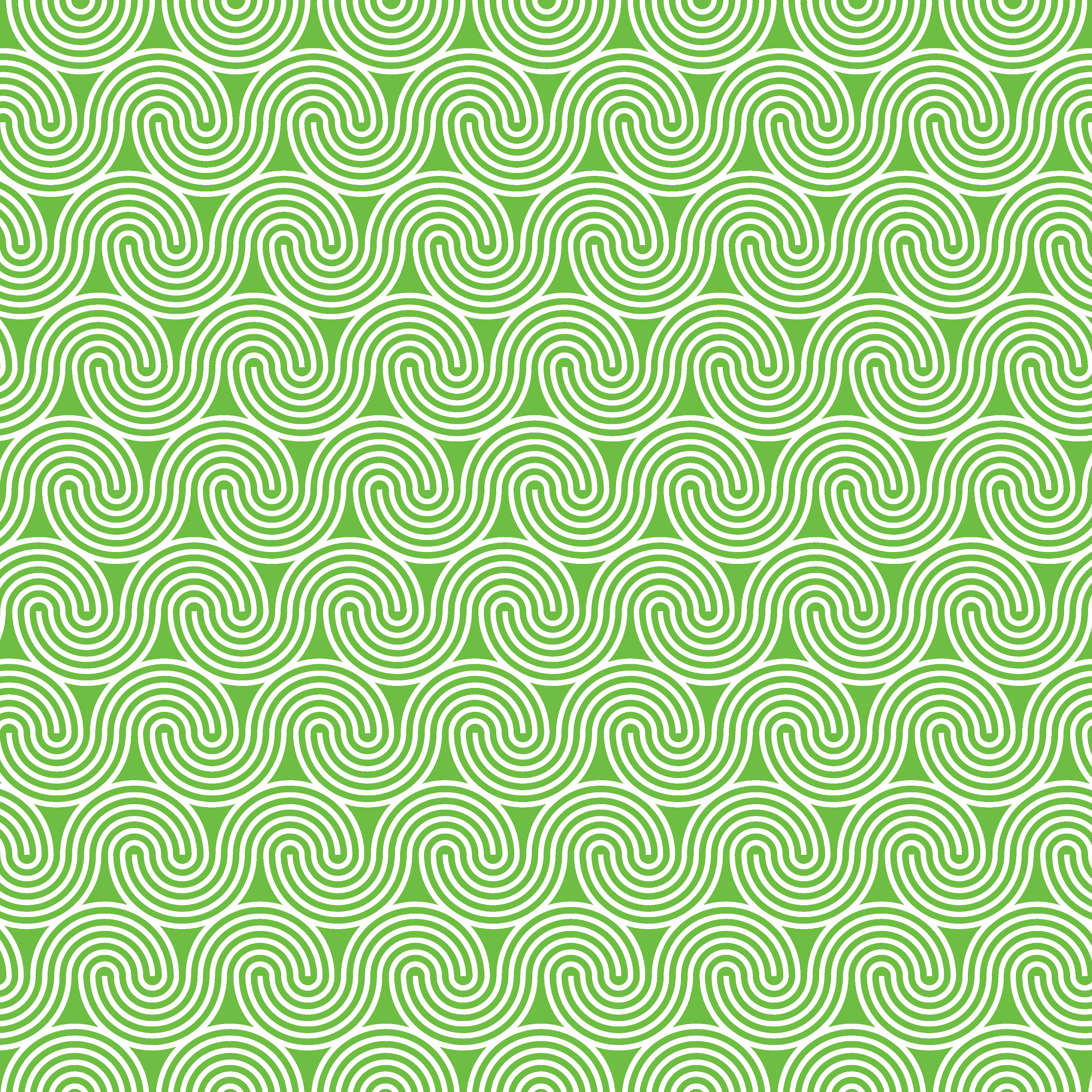 Click on the boxes below to test your personal management skills and have a little fun doing it.
Lights, Camera, Budget!
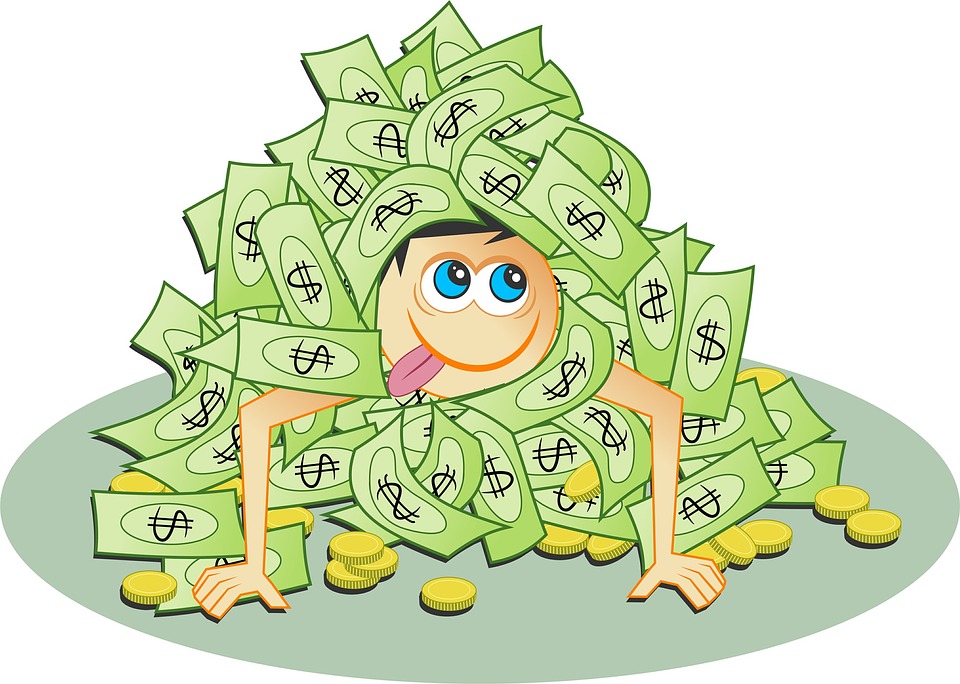 Financial Football
Countdown to Retirement
The Budget Game
The Payoff
[Speaker Notes: ©Moving Towards Mastery]